Version V1
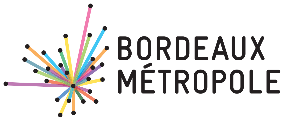 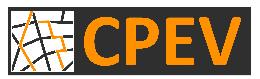 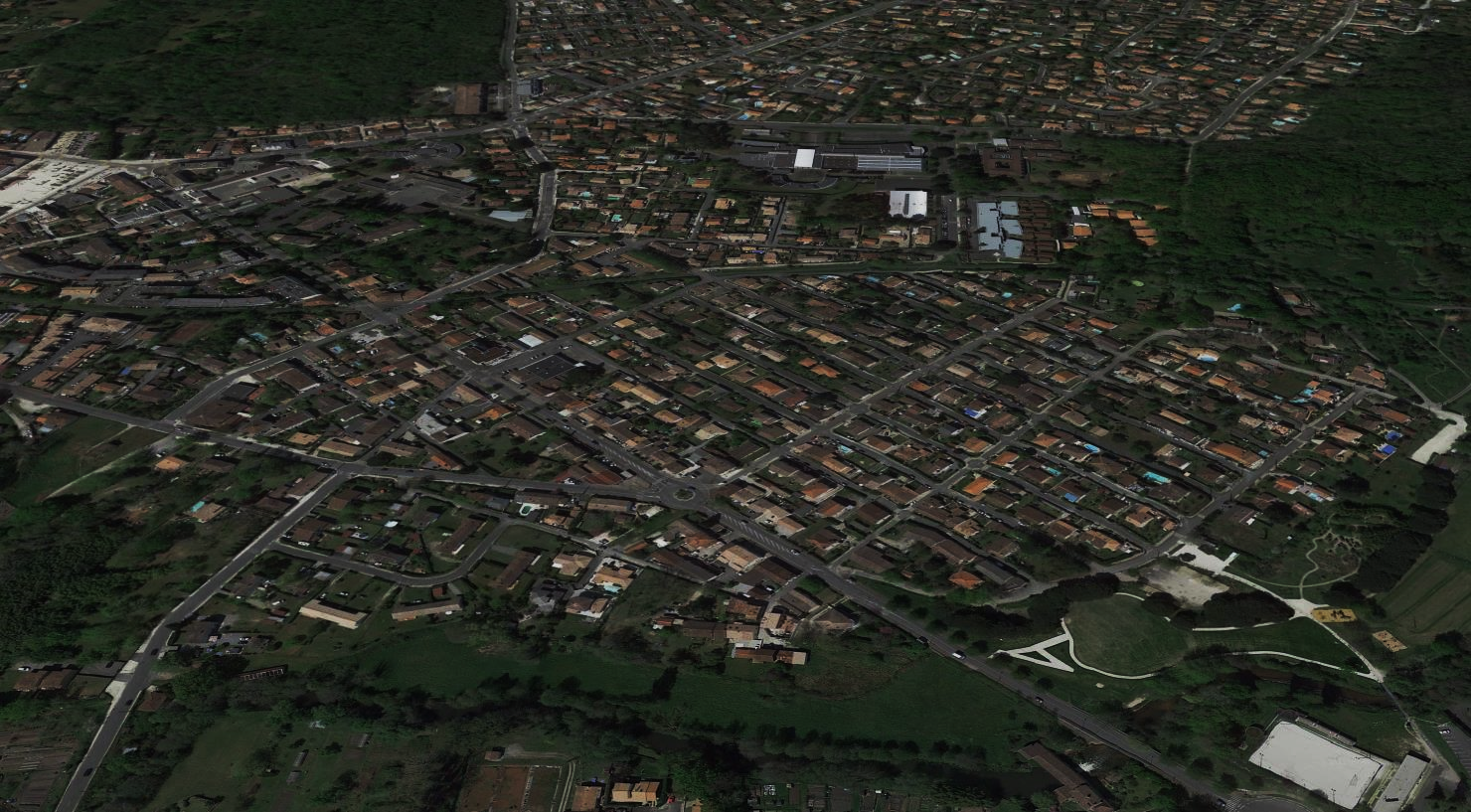 Comptages automatiques
Comptages directionnels
Trafics d’échanges & de transit
Etude de circulation









Saint-Médard-en-Jalles
Le Camp des Lanciers

Semaine 10
2023
– Comptages Projets Etudes Voirie
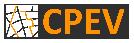 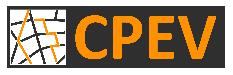 1. Diagnostic
CPEV – Comptages Projets Etudes Voirie
1. Diagnostic
1.1 Flux TMJO
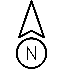 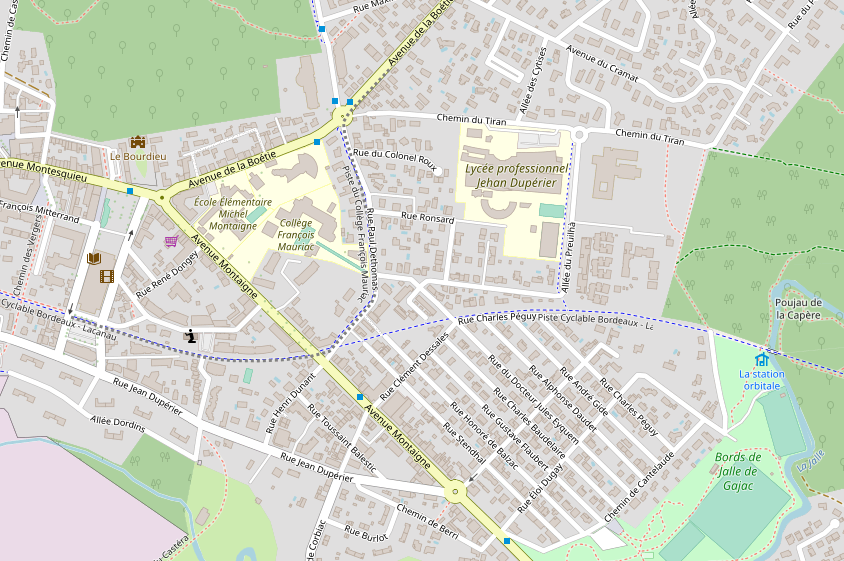 558
P4
705
0,4%
0,4%
388
538
3 461
3 386
0,7%
0,5%
P5
4,4%
4,2%
6 467
P3
5 522
3,4%
2,9%
P7
450
P2
688
P6
1,9%
1,4%
4 230
4 328
931
1 286
0,9%
1,5%
0,1%
0,1%
P8
P1
1 113
1 766
P10
33
26
0,1%
0,1%
3 555
4 162
0,0%
0,8%
P19
P9
60
21
4,1%
2,9%
P10
1,3%
2,8%
P11
329
1 167
P11
P18
0,2%
0,2%
19
17
P19
P12
1,0%
2,4%
P18
42
53
P13
P17
0,5%
0,8%
P12
90
11
P17
0,0%
0,0%
P16
31
61
P16
0,6%
1,0%
P13
93
18
P14
1 962
0,4%
4,4%
0,0%
P15
114
946
Sens 1
Sens 2
Trafics moyens journaliers jours ouvrés [TV] & % PL
P20
0,0%
0,0%
1. Diagnostic
1.2 Vitesse
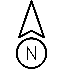 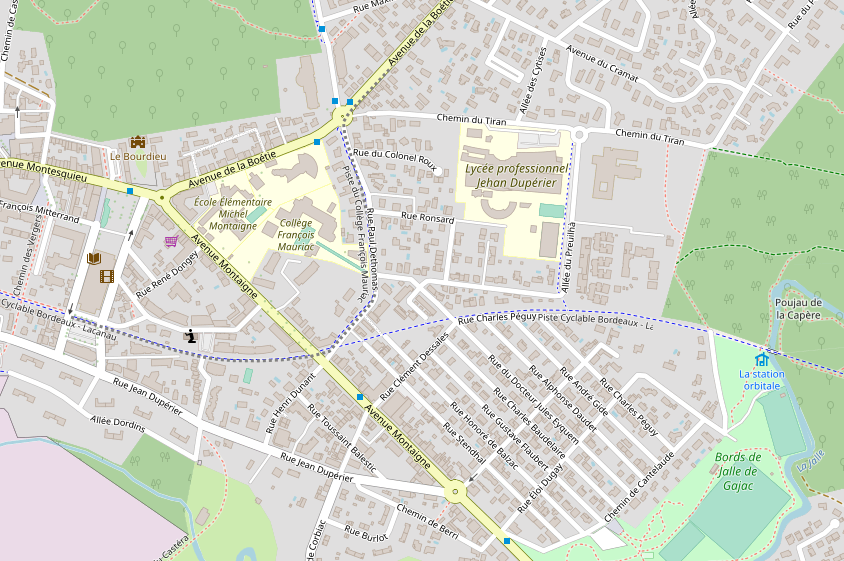 31
P4
30
39
38
48,1%
46,3%
30
25
37
38
33
38
P5
23
25
46
47
20,7%
53,6%
P3
32
3,1%
35
4,2%
18,0%
28,3%
24
23
P7
30
P2
37
29
38
P6
11,6%
46
8,3%
47
3,1%
3,2%
28
26
24
21
24
24
P8
P1
36
34
33
28
32
30
P19
P10
37
29
0%
0,1%
21,7%
6,9%
17,8%
15%
34
32
P9
46
37
43
33
40
33
19
16
P10
3,1%
0,1%
P11
P18
74,7%
39
P11
62,3%
40
26
18
71,5%
P19
72,3%
0%
1,0%
P12
P18
24
30
29
32
P13
P17
30
38
39
40
P12
P17
13%
49,3%
45,3%
57,8%
P16
VM
P14
16
18
25
23
P16
P13
V85
20
32
26
34
22
23
20
Infraction
P15
0,2%
18,6%
1,1%
24,6%
28
29
27
Sens 1
Sens 2
P20
1,5%
8,7%
2,8%
1. Diagnostic
1.3 Flux directionnel UVP
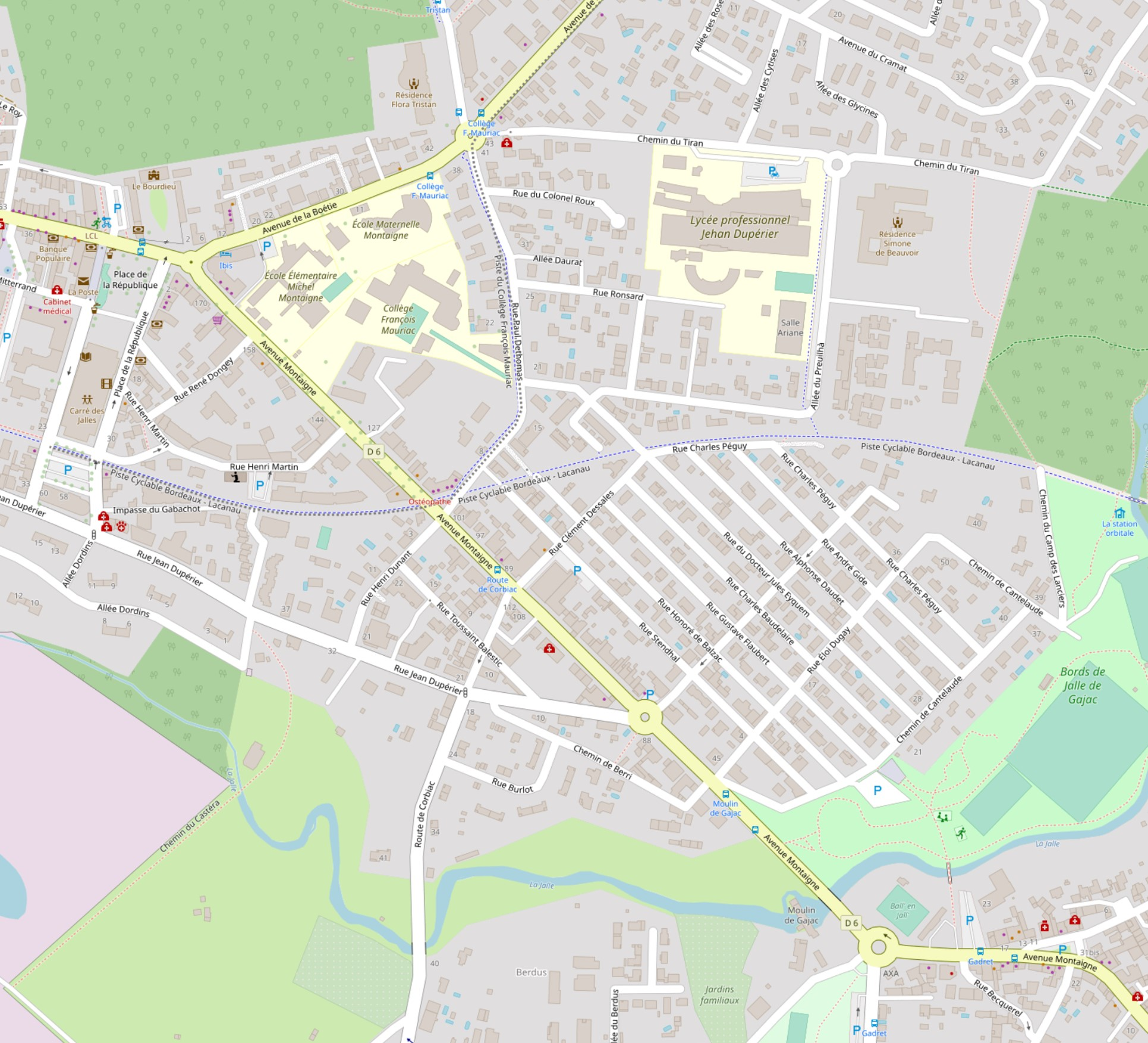 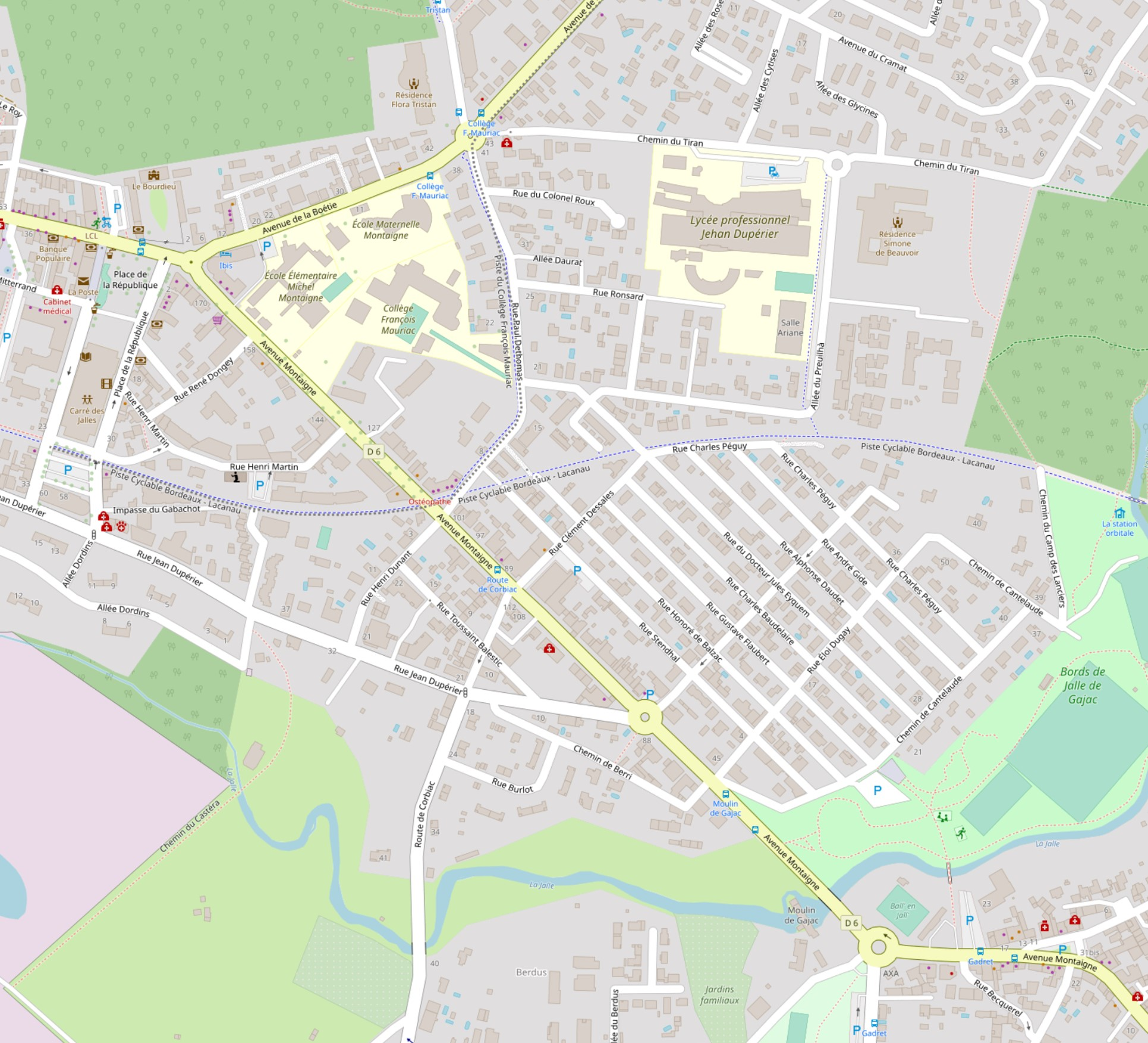 HPS 17h00 – 18h00
HPM 8h00 – 9h00
1
185
0
36
40
439
52
11
40
3
7
5
33
69
9
5
0
2
5
1
2
0
4
20
27
21
0
33
20
0
1010
39
90
1
2
36
42
274
76
4
5
0
0
307
270
445
230
120
78
62
201
154
8
329
323
53
21
385
46
18
88
16
35
24
95
283
73
43
125
463
607
244
22
2
2
263
2
15
272
261
109
34
1
1
448
262
287
301
8
3
319
227
62
146
101
24
22
25
20
41
21
12
22
58
1333
1
1
45
64
42
10
5
149
88
31
65
31
12
12
5
11
4
8
398
97
24
26
299
3
212
9
97
169
8
6
801
434
236
632
15
13
111
639
42
119
9
260
61
18
327
680
748
382
114
370
99
85
53
79
153
224
5
5
22
12
32
12
112
55
13
14
13
13
16
25
120
268
1. Diagnostic
1.4 Flux directionnel Vélo HPM
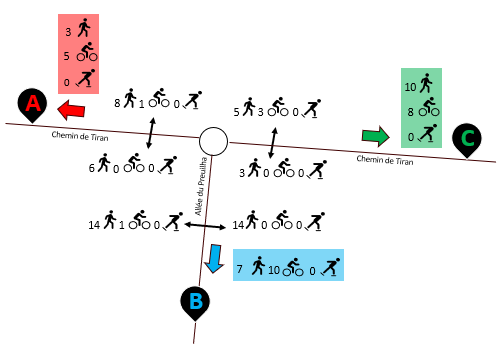 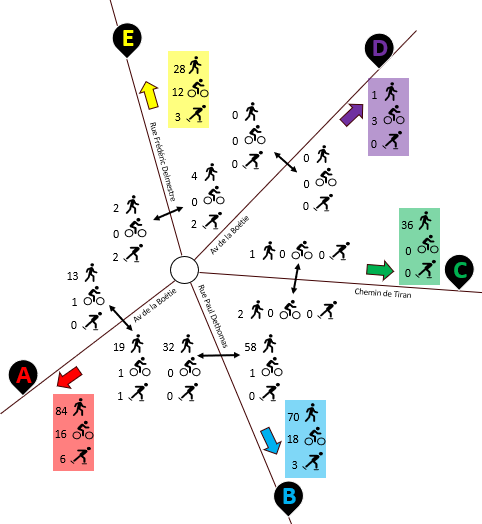 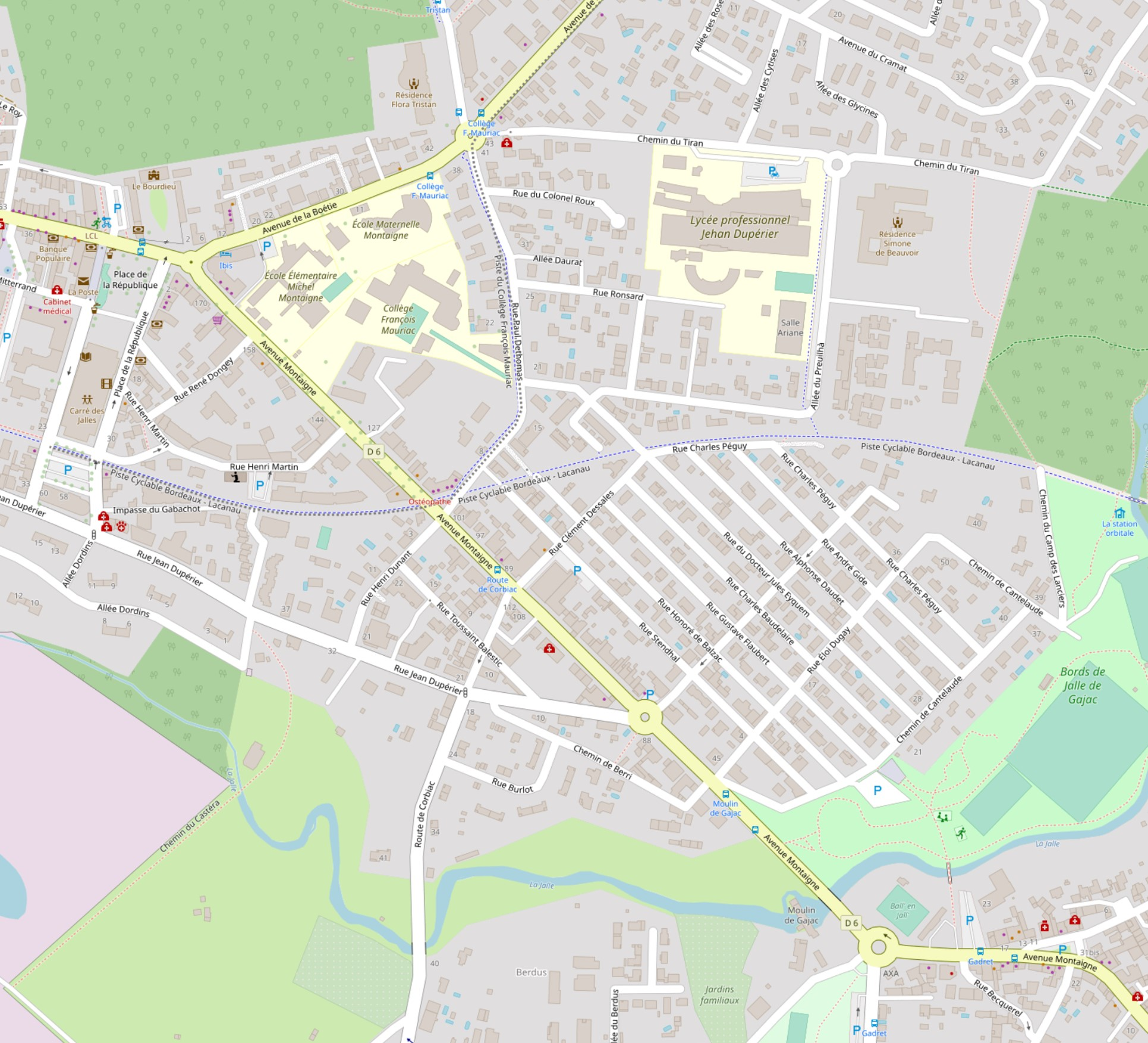 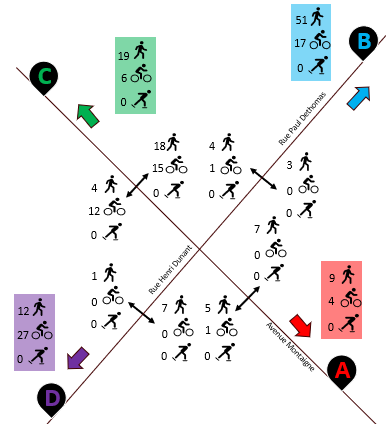 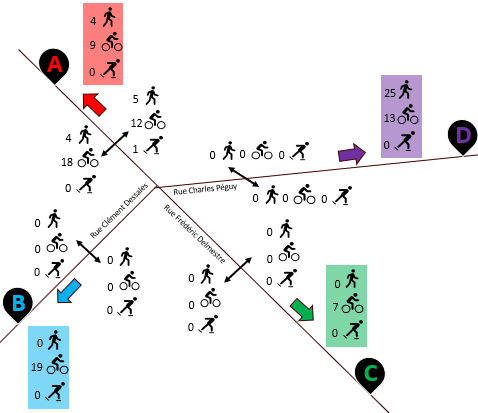 1. Diagnostic
1.5 Flux directionnel Vélo HPS
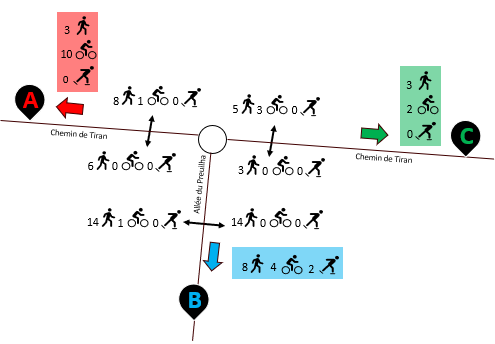 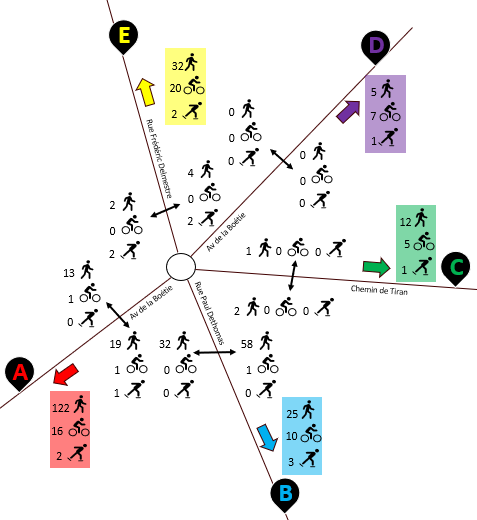 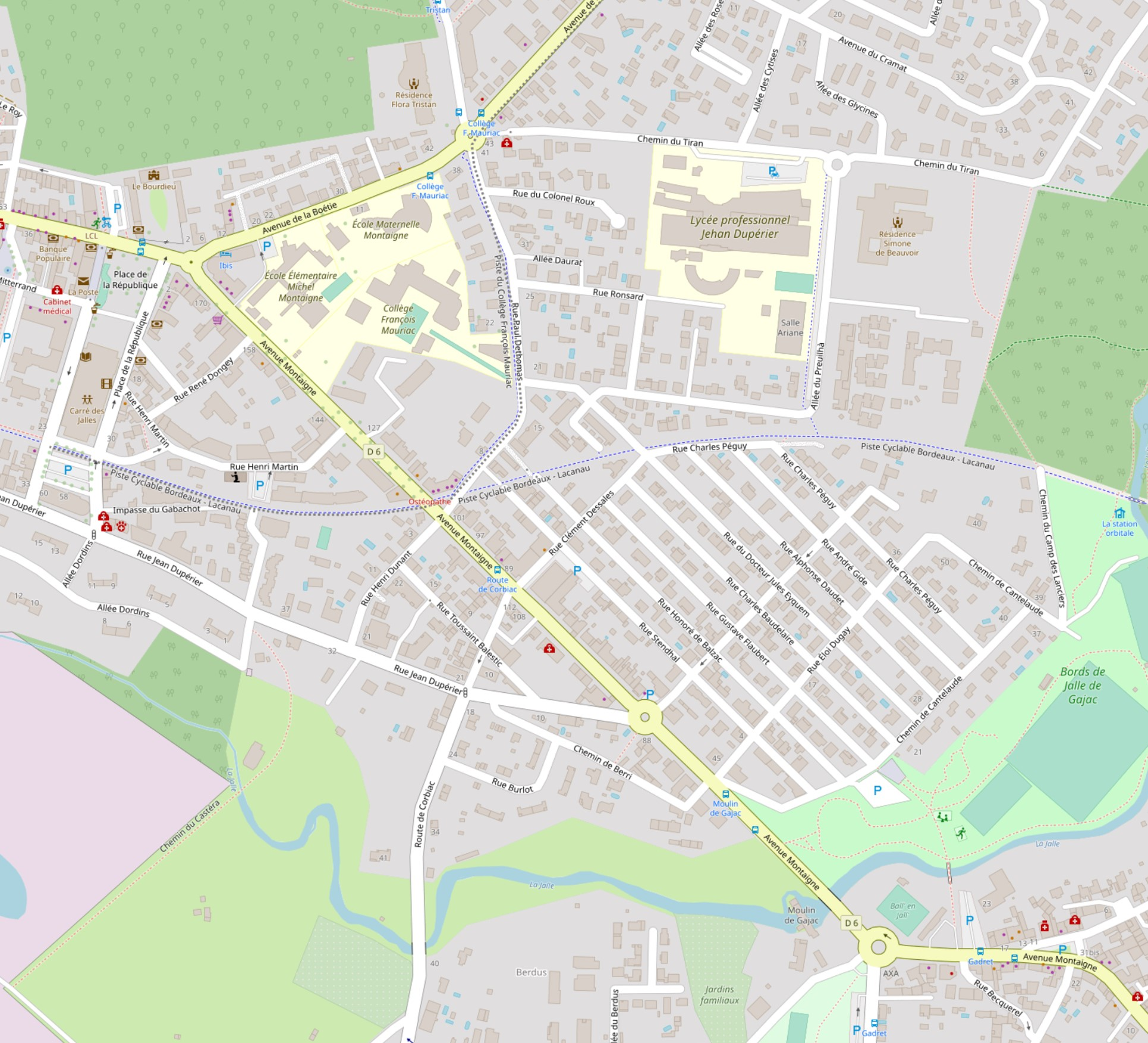 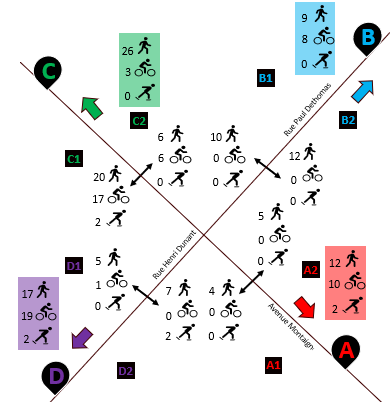 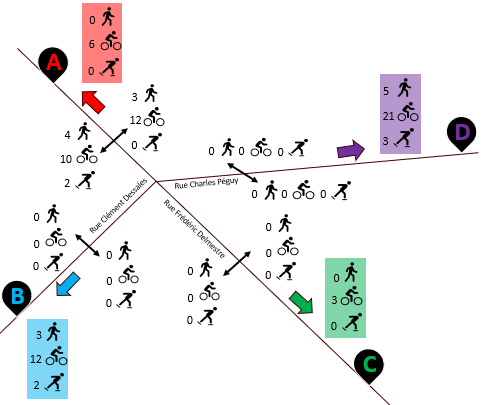 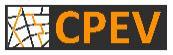 2. Synthèse diagnostic
CPEV – Comptages Projets Etudes Voirie
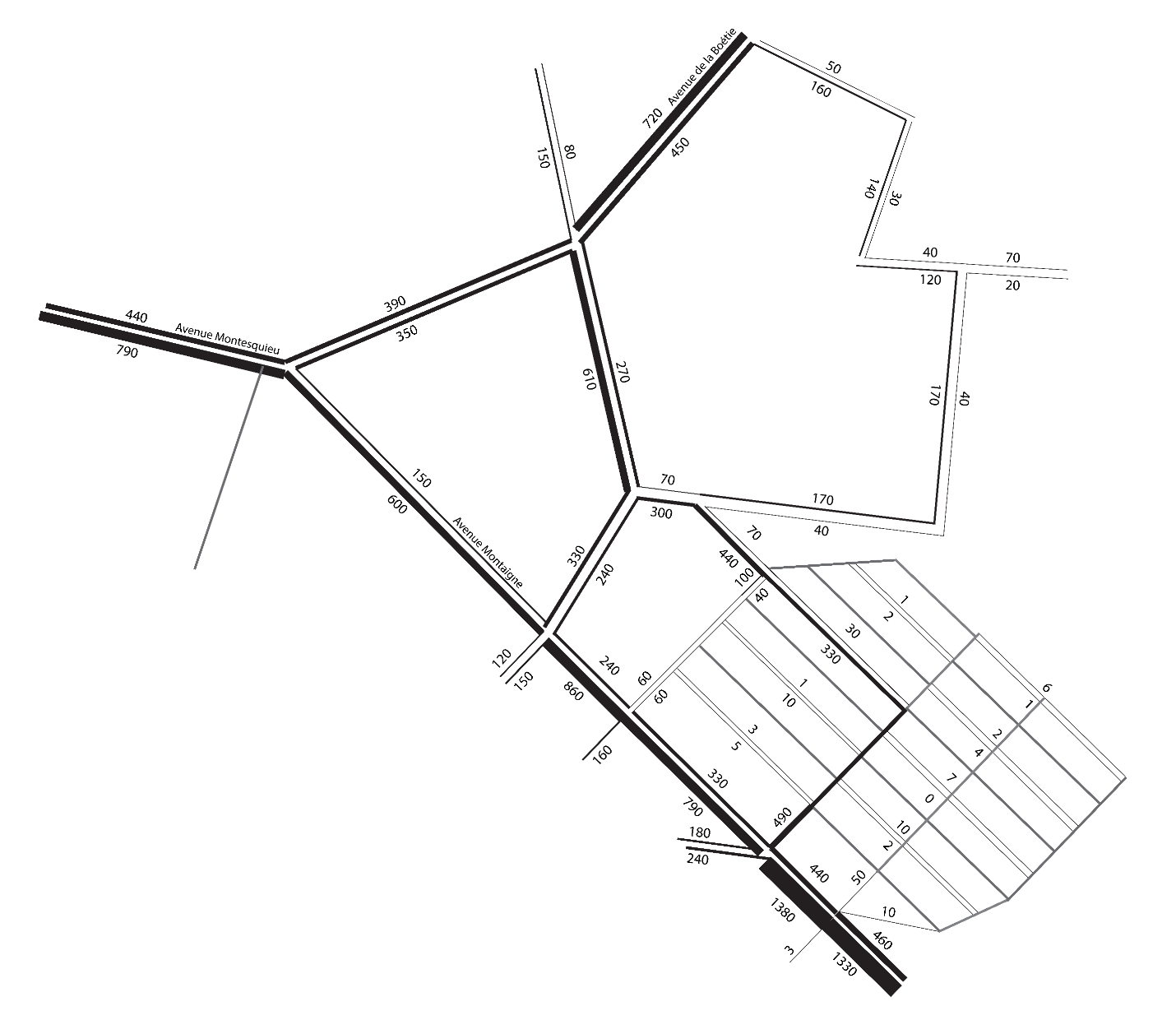 2. Synthèse diagnostic
2.1 Flux UVP 08H00-09H00
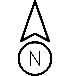 Au niveau du quartier Le camp des Lanciers
Axes Eyquem > Turon fréquentés
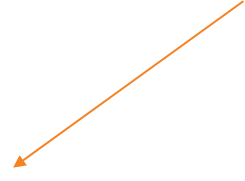 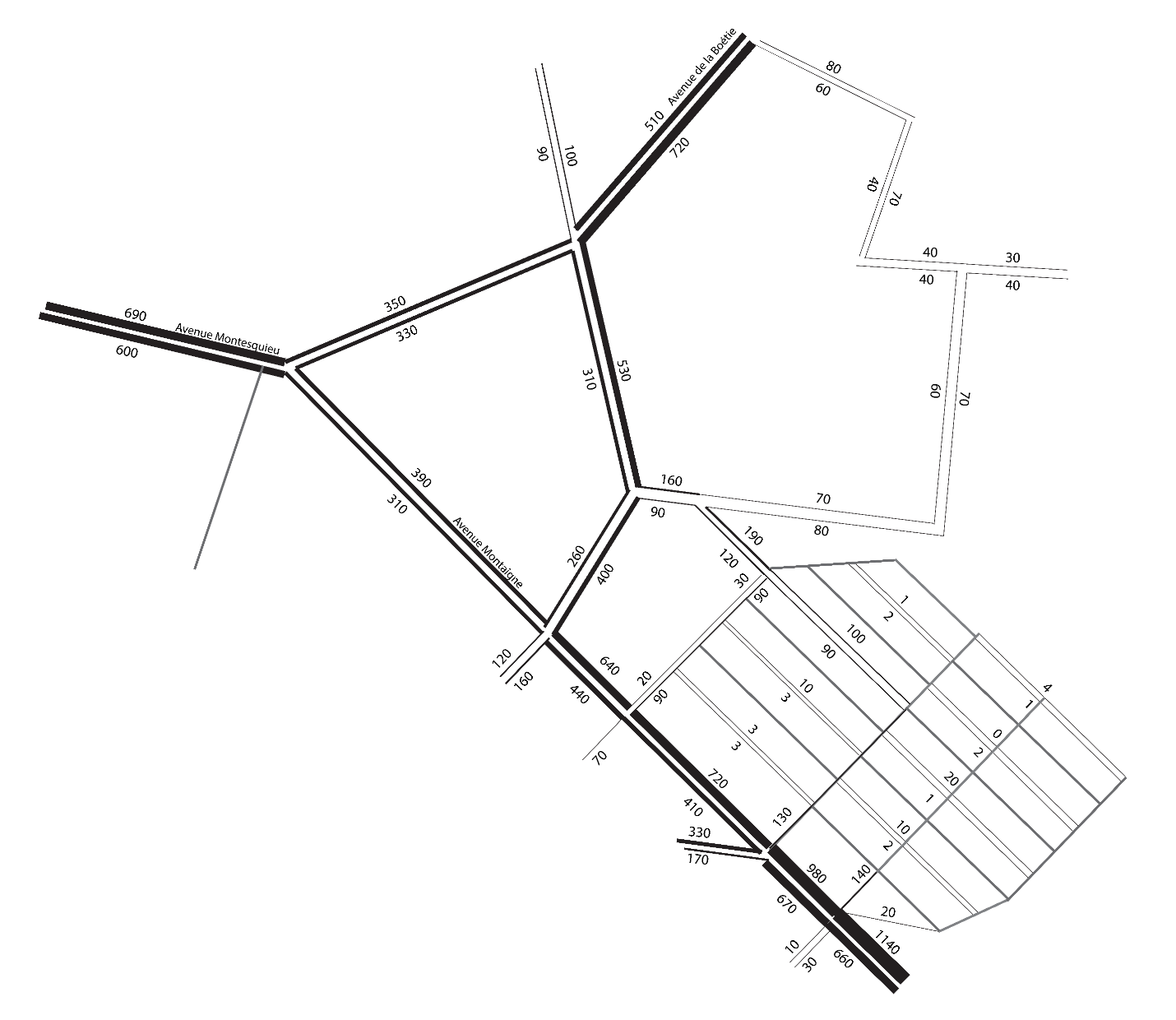 2. Synthèse diagnostic
2.2 Flux UVP 17H00-18H00
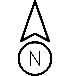 Au niveau du quartier Le camp des Lanciers
axes
Eyquem > Turon
Dugay > Eyquem
Dessales > Eyquem
avec flux de l’ordre de 100 Uvp
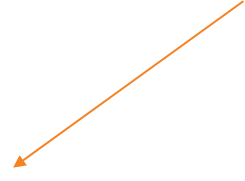 2. Synthèse diagnostic
2.2 Echanges & Transit Le Camp des Lanciers 8h00-9h00 [Uvp]
A
Flux total 702 Uvp

Transit globale de la zone 67% [470 Uvp]
Transit marqué A vers C [351 Uvp]
Transit A vers B : 49 Uvp
Transit B vers A : 46 Uvp
Transit D vers A : 18 Uvp

Echange entrant 11,3% [79 Uvp]
Véhicules qui entrent & restent dans la zone

Echange sortant 20,9% [147 Uvp]
Véhicules qui sortent de la zone

Trafic en épingle 0,9% [6 Uvp]
[demi-tours]
72
436
Rue du Dr Eyquem
Rue Dessales
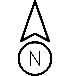 57
351
64
B
Rue Turon
Rue Dugay
494
Chemin de Cantelaude
C
49
D
E
6
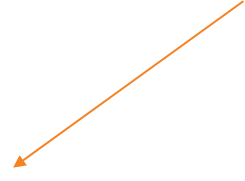 2. Synthèse diagnostic
2.2 Echanges & Transit Le Camp des Lanciers 17h00-18h00 [Uvp]
A
Flux total 415 Uvp

Transit globale de la zone 70% [291 Uvp]
Transit marqué D vers A [96 Uvp]
Transit marqué B vers A [83 Uvp]
Transit A vers C : 91 Uvp
Transit A vers B : 13 Uvp

Echange entrant 17,9% [74 Uvp]
Véhicules qui entrent & restent dans la zone

Echange sortant 10,8% [45 Uvp]
Véhicules qui sortent de la zone

Trafic en épingle 1,2% [5 Uvp]
[demi-tours]
195
120
Rue du Dr Eyquem
96
Rue Dessales
83
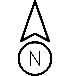 91
19
91
B
Rue Turon
Rue Dugay
127
Chemin de Cantelaude
C
138
D
E
21
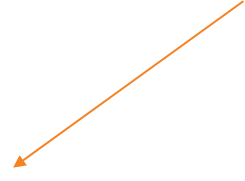 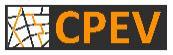 3. Modélisation
CPEV – Comptages Projets Etudes Voirie
3. Modélisation
3.1 Calage de l’heure de pointe du matin à l’état initial
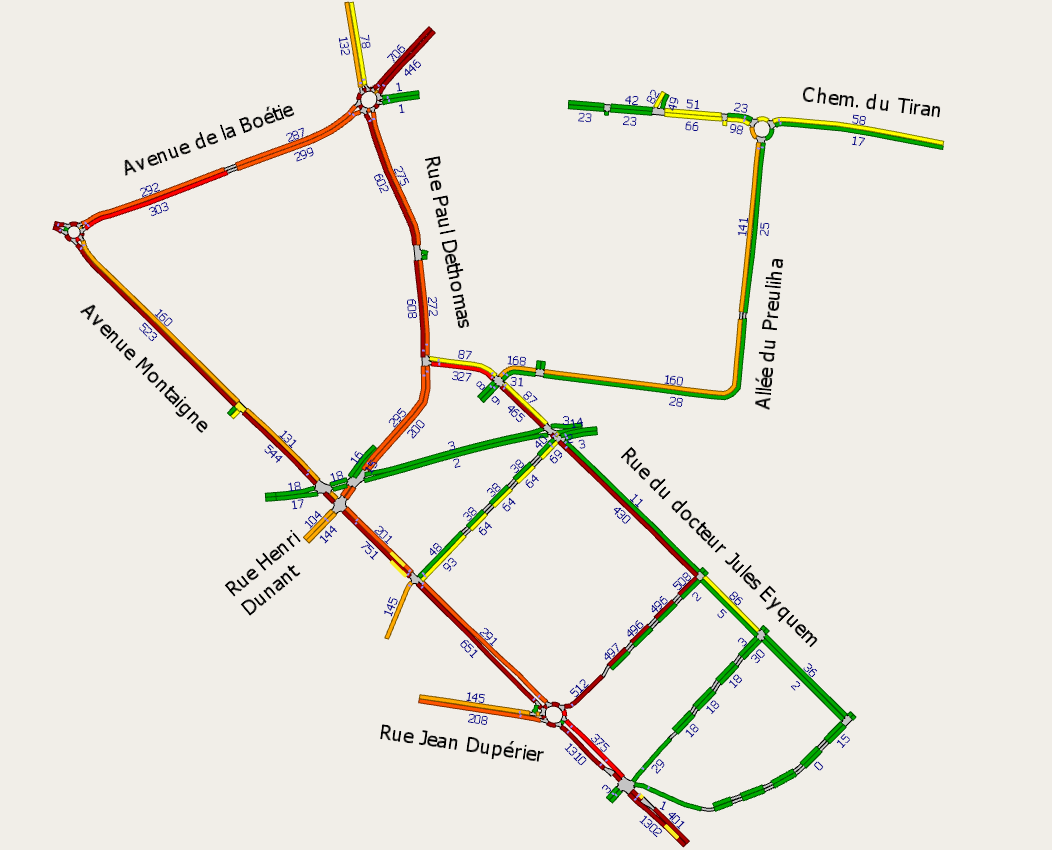 Charge de trafic TV HPM
08H00 – 09H00
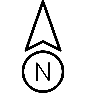 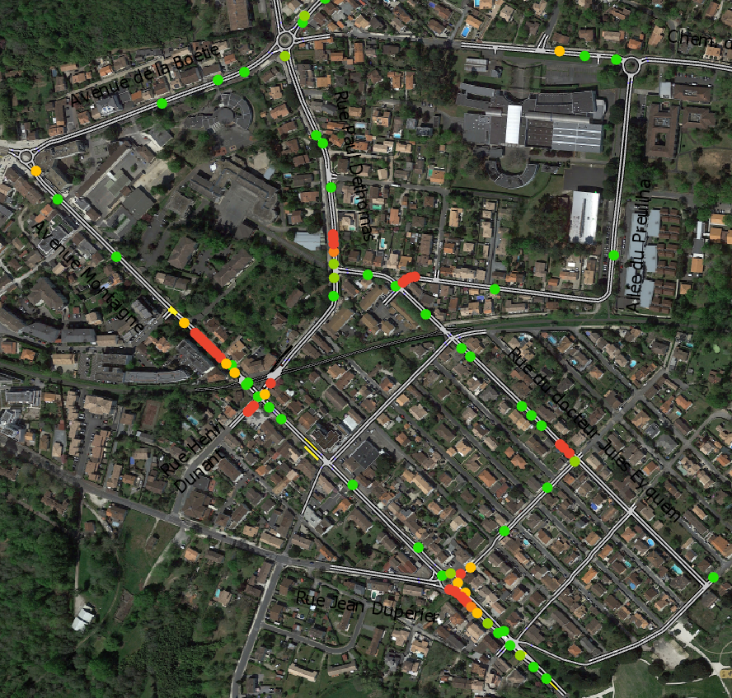 Fonctionnement HPM
08h03
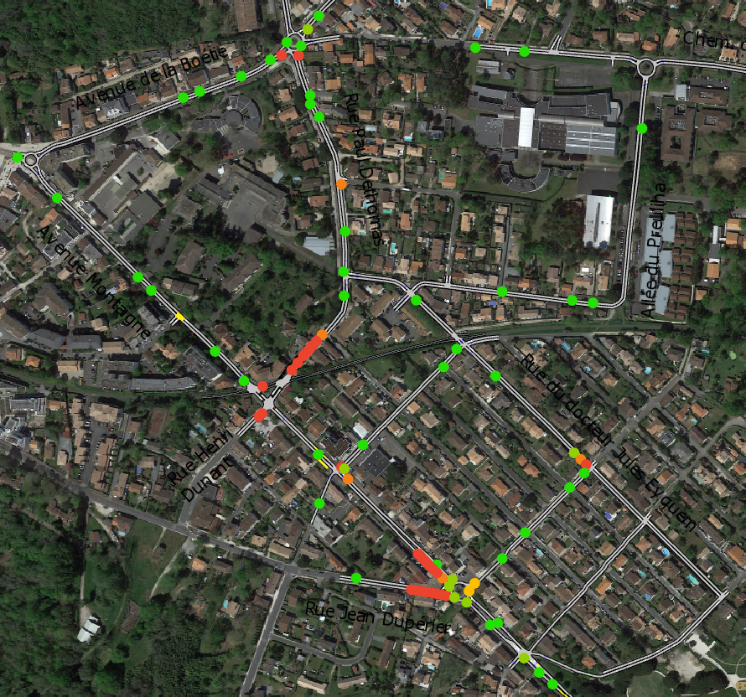 Fonctionnement HPM
08h10
Légende :
1 - 49
TV
50 - 99
TV
100 - 199
TV
200 - 299
TV
300 - 399
TV
400 - inf
TV
3. Modélisation
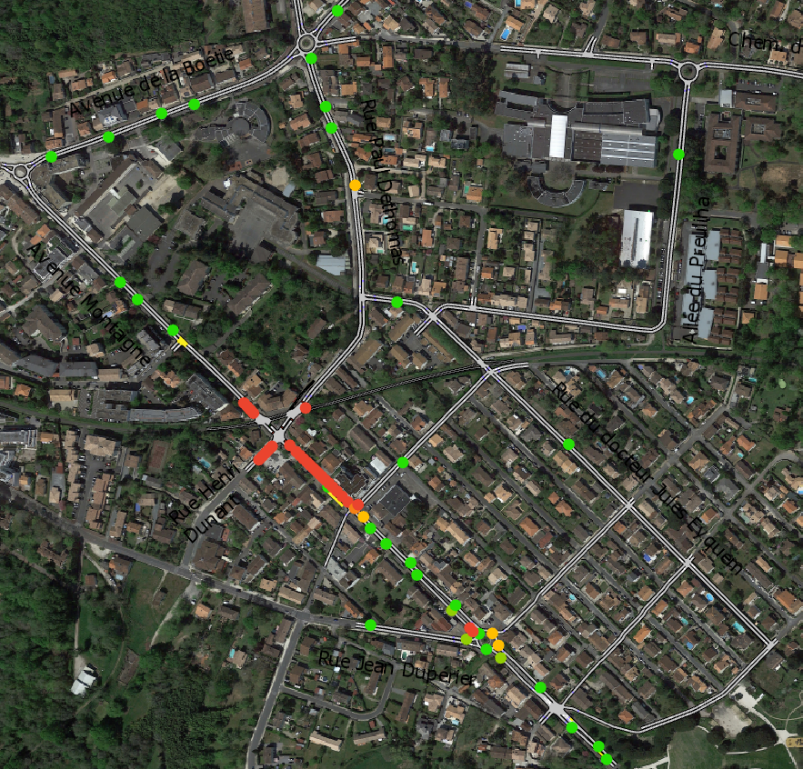 Fonctionnement HPS
17h32
3.2 Calage de l’heure de pointe du soir à l’état initial
Charge de trafic TV HPS
17H00 – 18H00
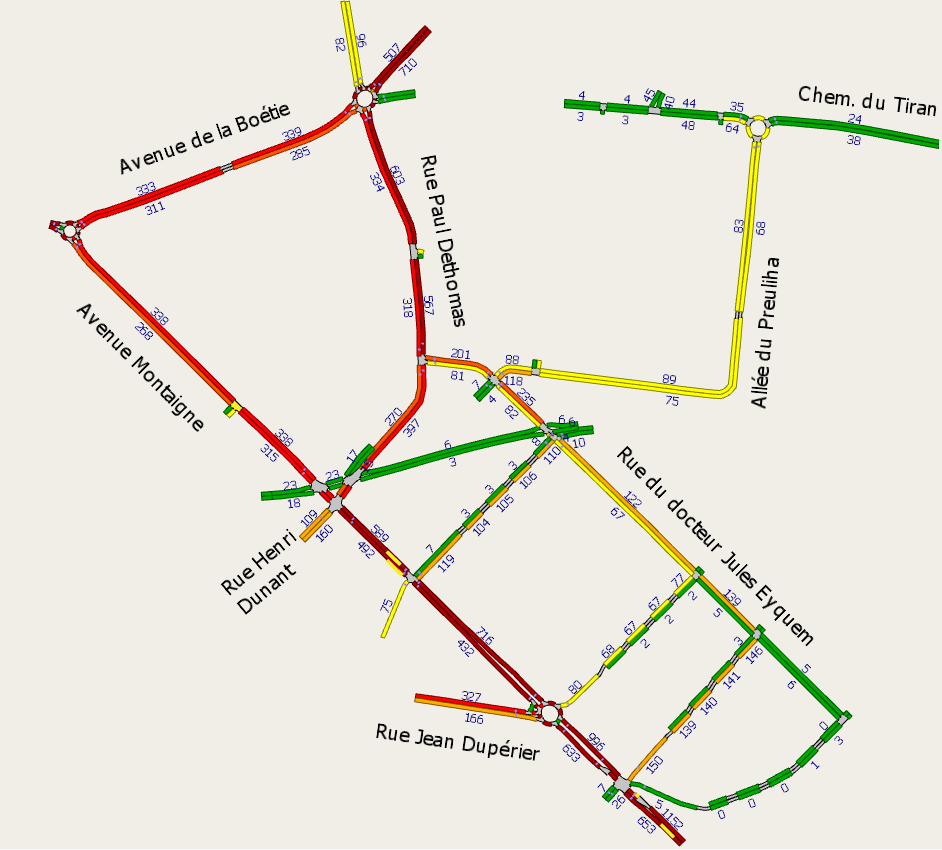 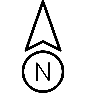 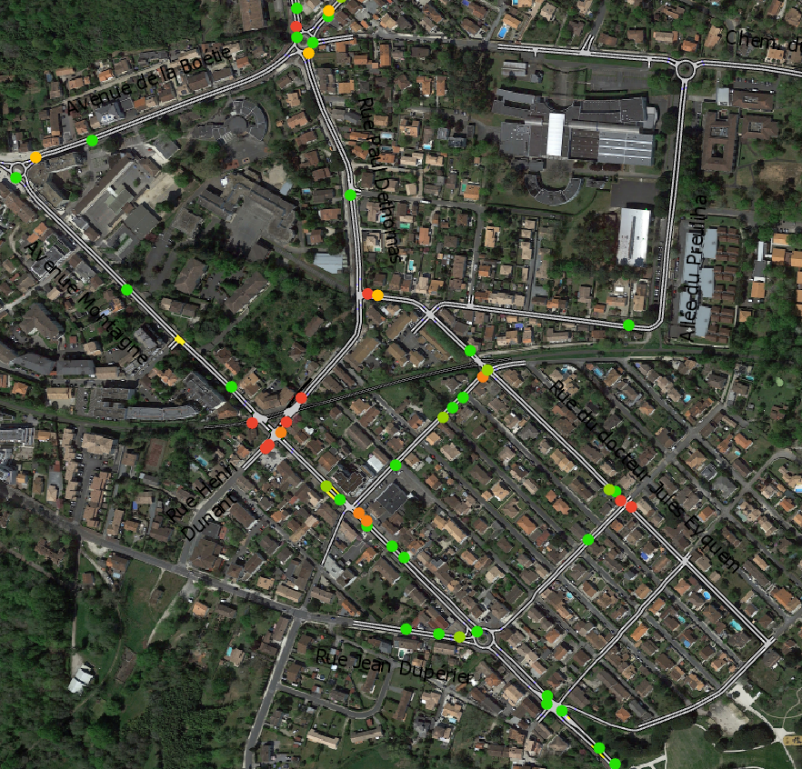 Fonctionnement HPS
17h41
Légende :
1 - 49
TV
50 - 99
TV
100 - 199
TV
200 - 299
TV
300 - 399
TV
400 - inf
TV
3. Modélisation
3.3 Simulation file de l’eau
Prise en compte du nouveau plan de circulation de Saint-Médard-en-Jalles, mis en place du sens unique sur l’Av. Montesquieu et de l’implantation de la maison de la petite enfance sur l’Allée du preuilha.
Implantation de la maison de la petite enfance
Impact du plan de circulation sur trafics référence HPM – HPS pour les scénario SFE
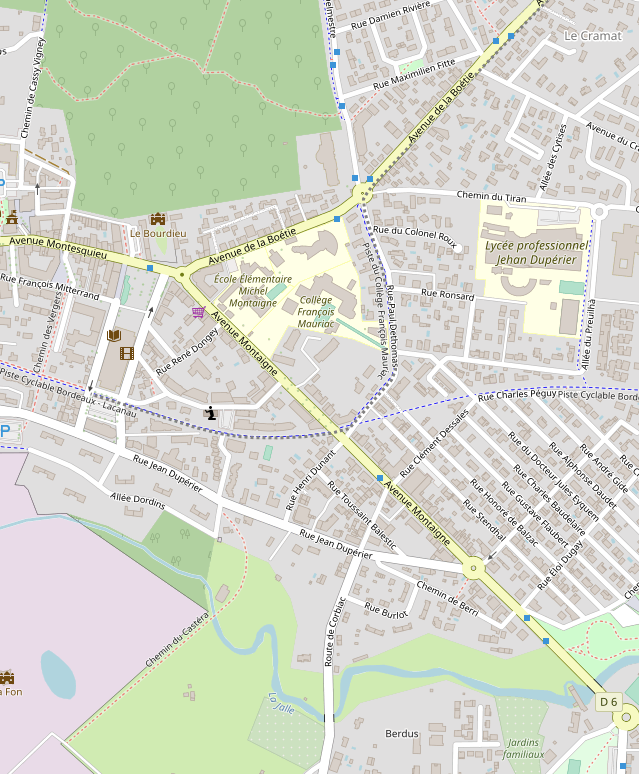 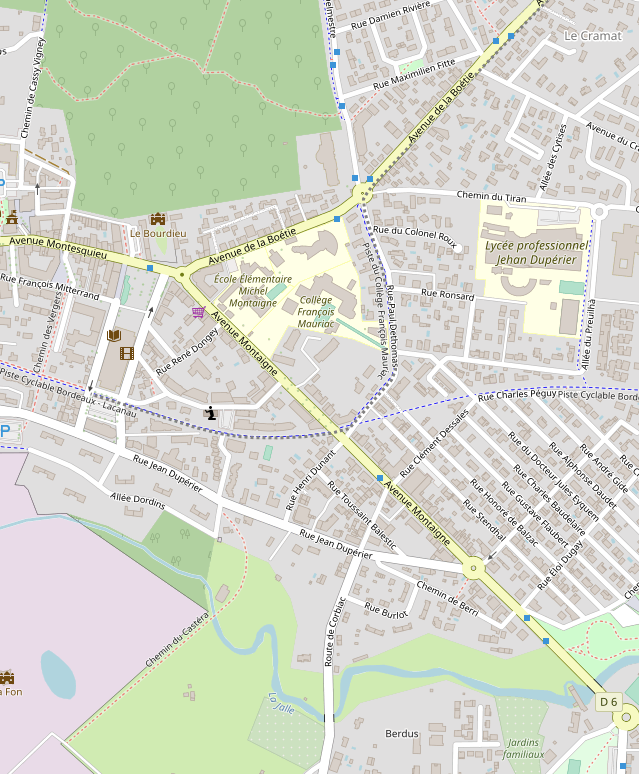 Maison de la petite enfance
-X
Génération de trafic :
HPM :
75 Véhicules à destination
65 Véhicules en provenance

HPS :
65 Véhicules à destination
75 Véhicules en provenance
+X/2
- Y
+ X/2
- Z
+ Y
+ Z
3. Modélisation
Fonctionnement HPM
08h10
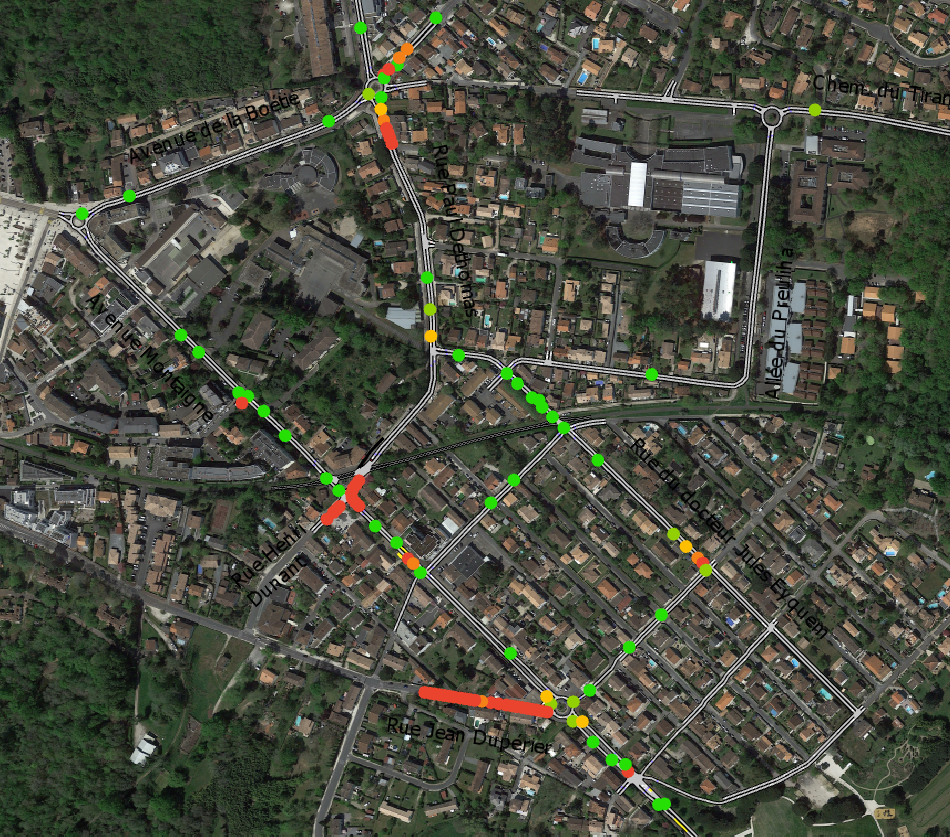 3.4 SFE à l’HPM
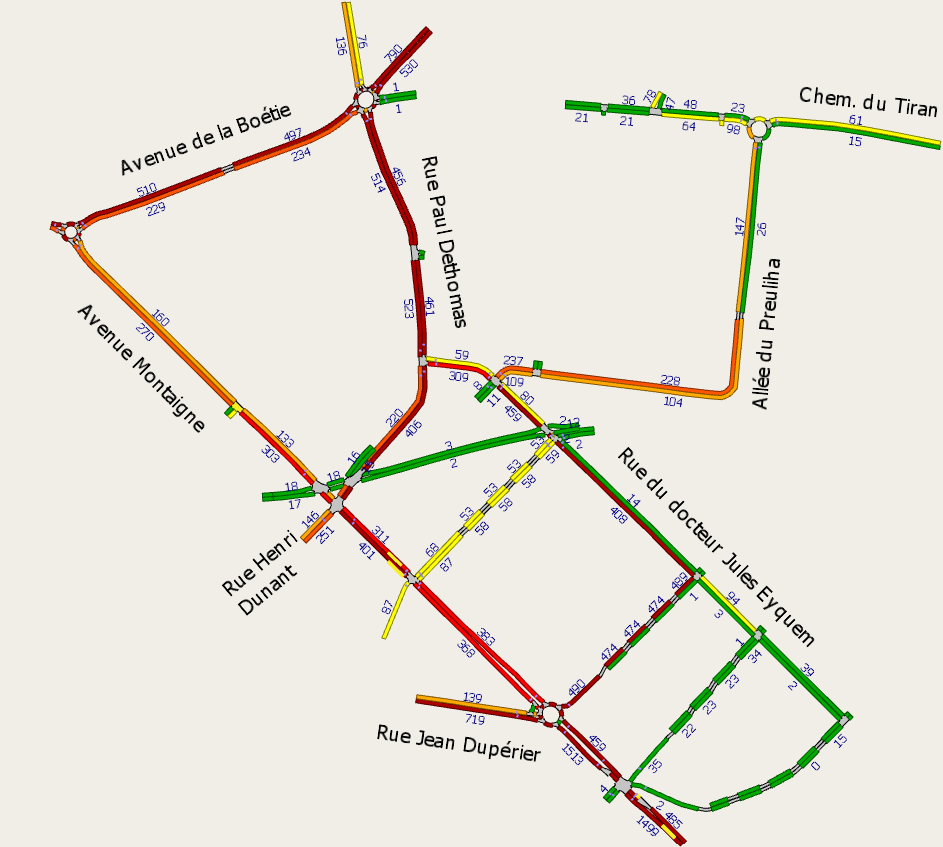 Charge de trafic TV HPM
SFE
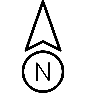 Le report de trafic depuis l’Avenue Montaigne vers la Rue Jean Dupérier provoque une augmentation de charge. Ce flux supplémentaire est contraint au niveau du giratoire entre l’avenue Dupérier et l’Avenue Montaigne, Une remontée de file importante se forme.

L’augmentation de charge sur l’Allée du Preuilha s’explique par la génération de trafic provoquée par l’implantation de la maison de la petite enfance.
Légende :
1 - 49
TV
50 - 99
TV
100 - 199
TV
200 - 299
TV
300 - 399
TV
400 - inf
TV
3. Modélisation
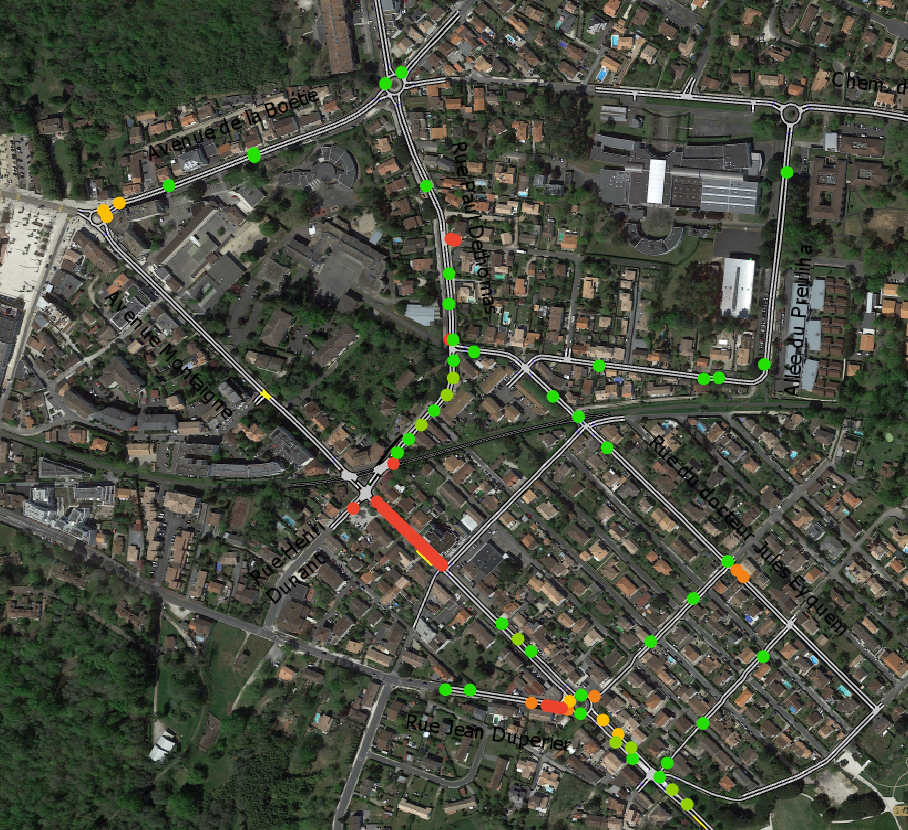 Fonctionnement 
HPS 17H30
3.5 SFE à l’HPS
Charge de trafic TV HPS
SFE
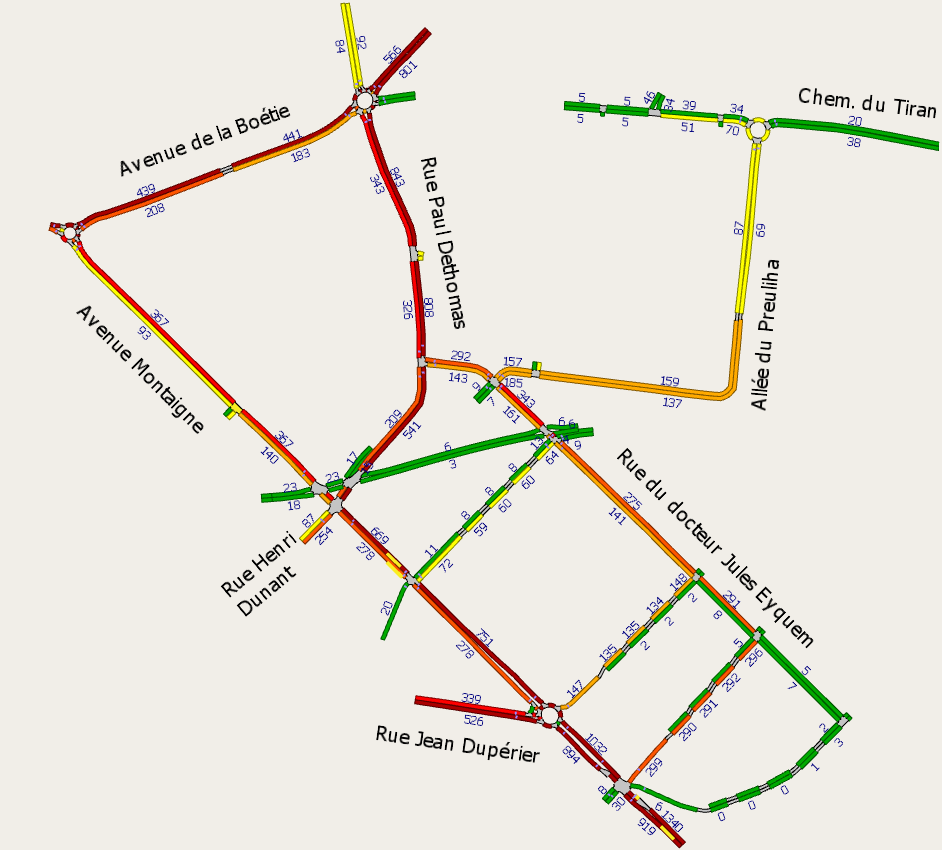 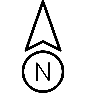 La simulation montre un fonctionnement similaire à l’état actuel. Contrairement au matin le report de trafic depuis l’Avenue Montesquieu vers la Rue Jean Dupérier ne génère pas de contrainte particulière.

L’augmentation de charge sur l’Allée du Preuilha s’explique par la génération de trafic provoqué par l’implantation de la maison de la petite enfance.
Légende :
1 - 49
TV
50 - 99
TV
100 - 199
TV
200 - 299
TV
300 - 399
TV
400 - inf
TV
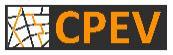 4. scénarios
CPEV – Comptages Projets Etudes Voirie
4. Scénario
4.0 Apaisement et accessibilité sur le secteur Camp des lanciers et Allée du Preuilha
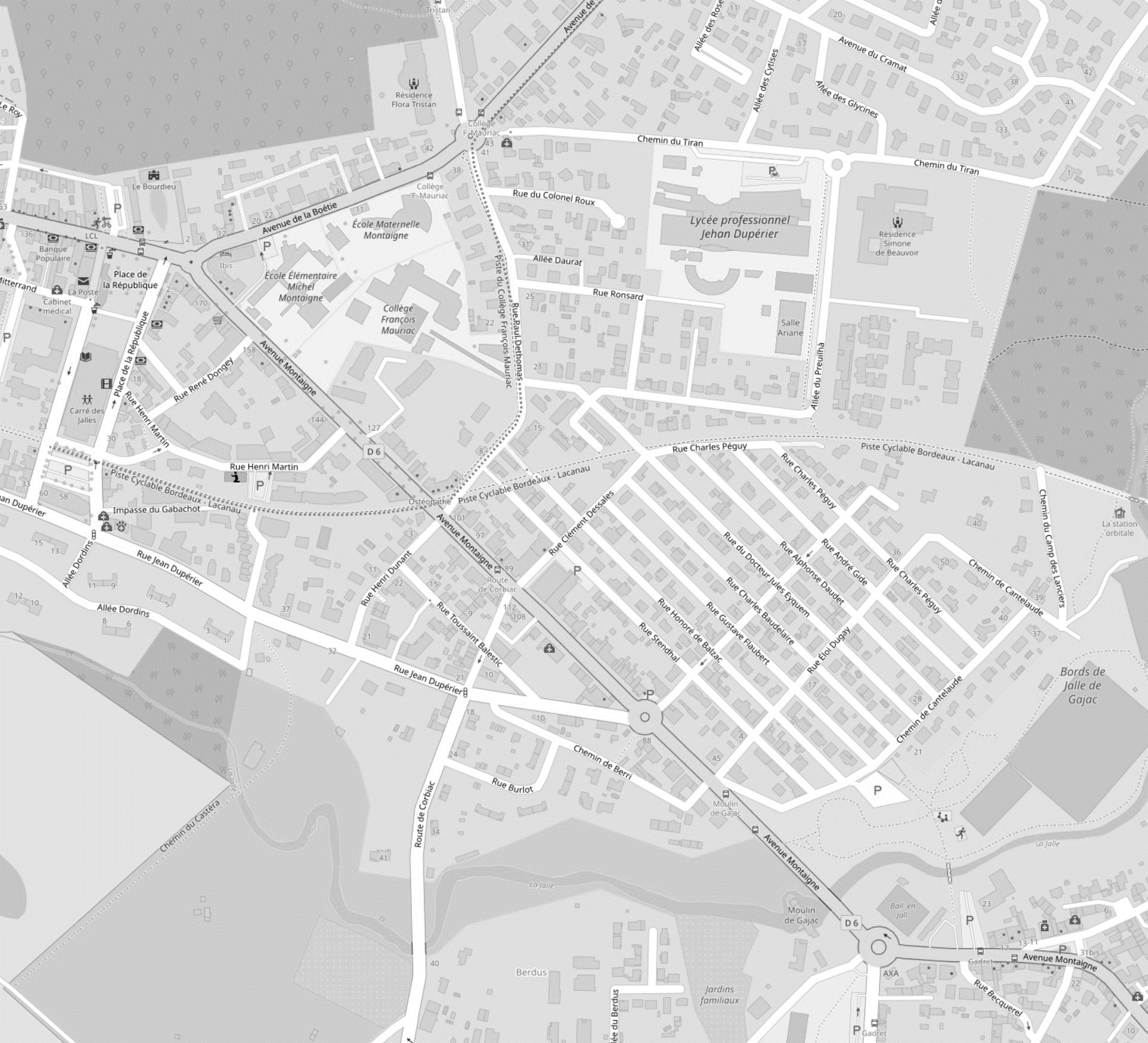 Proposition de zone de rencontre sur le secteur au regard de la configuration des voies, de leur largeur, et pour favoriser l’usage des modes doux (les cycles peuvent notamment emprunter toutes les voies peu importe le sens). La zone de rencontre induit la suppression du stationnement non matérialisée. Pour conserver du stationnement, il faut désormais matérialiser ce dernier.
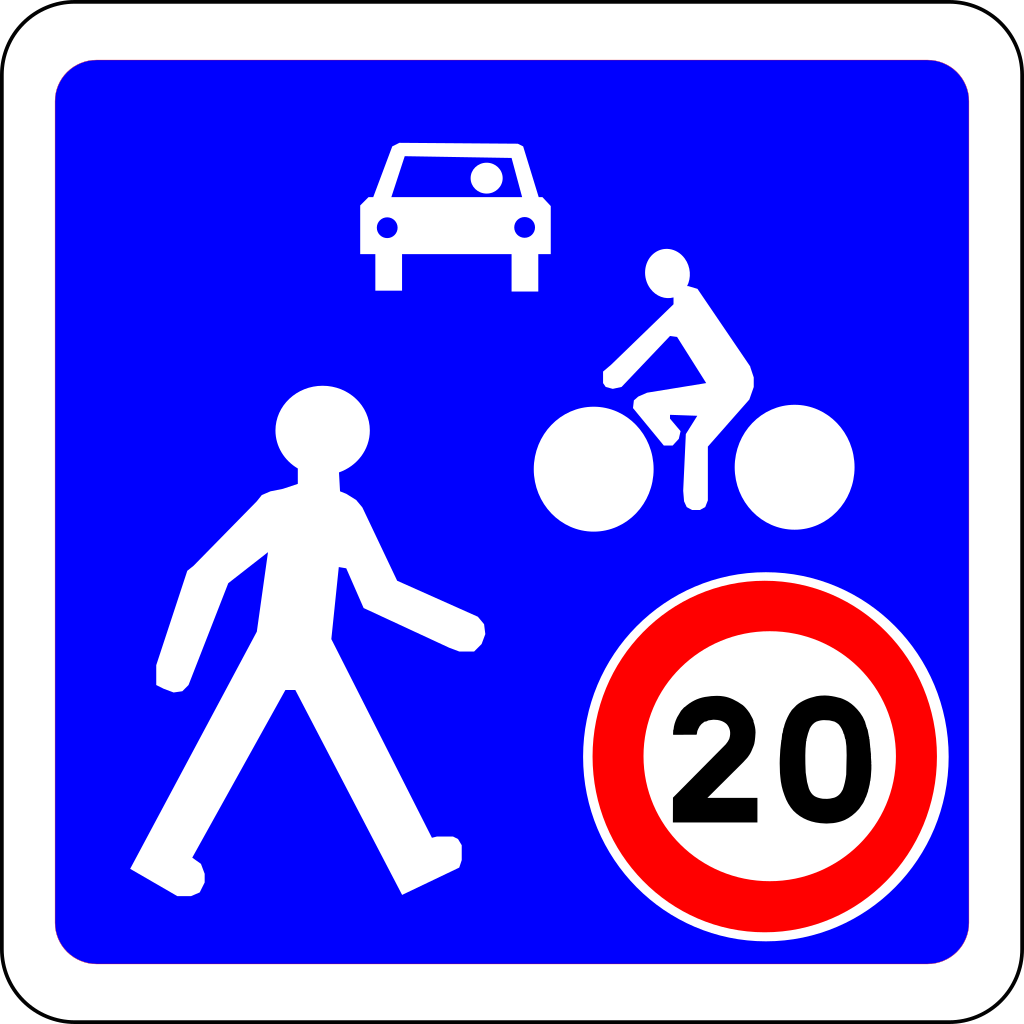 4. Scénario
4.1 Scénario 1
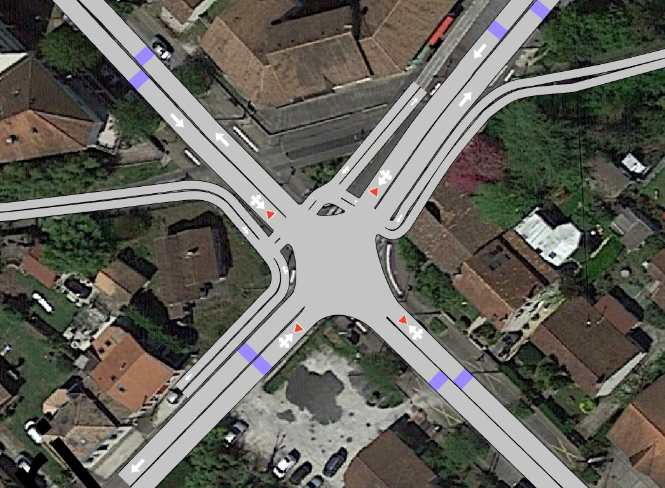 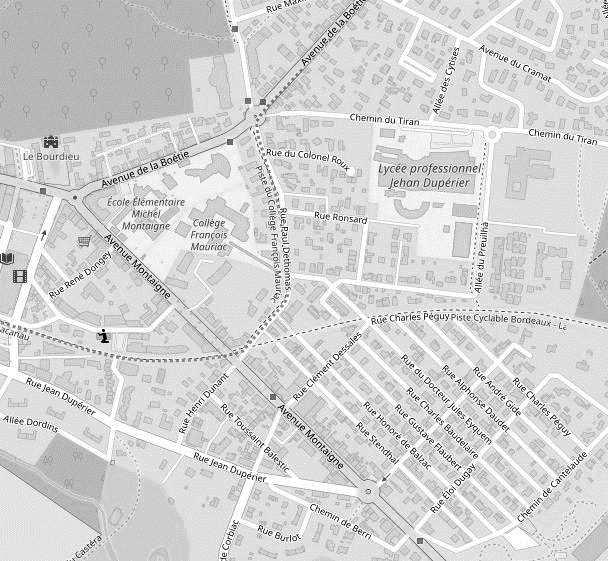 Scénario 1 _ Fermeture à la circulation de la Rue du Dr Jules Eyquem au niveau du croisement avec la Piste Cyclable Bordeux-Lacanau.
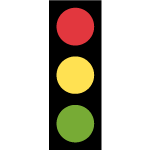 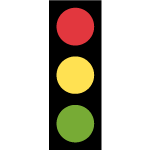 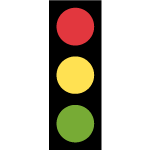 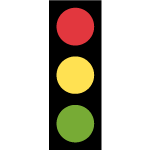 Modification de la géométrie du carrefour à feux entre Rue Paul Dethomas / Avenue Montaigne / Rue Henri Dunant :

- Redressement des itinéraires cycliste pour rendre le carrefour plus compact et ainsi augmenter la capacité d’écoulement.

- Ajout de la voie REV par la Rue Henri Dunant rejoignant la piste Lacanau-Bordeaux à l’Ouest du Carrefour.
4. Scénario
4.1 Scénario 1
4.1.1 HPM
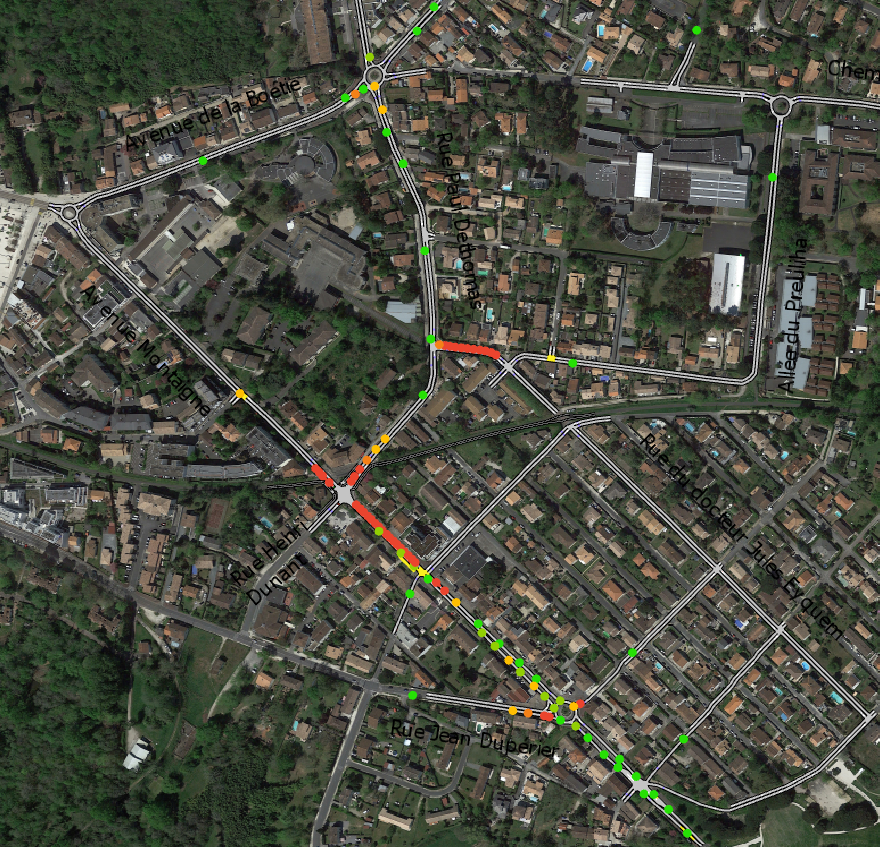 Fonctionnement attendu HPM
Scénario 1
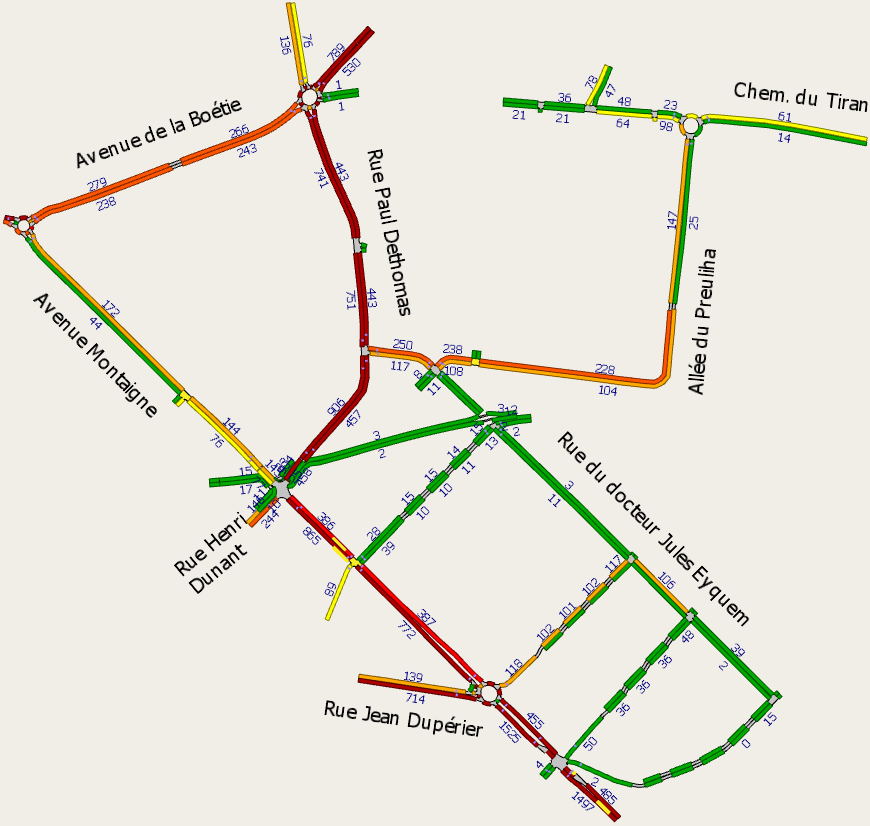 Charge de trafic TV HPM
Scénario 1
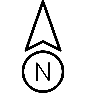 Impact du scénario :
Ralentissement sur la branche Avenue Montaigne Sud-Est au niveau du carrefour à feux (impact négatif sur le temps de parcours et de la vitesse commerciale des bus)
Difficulté d’insertion depuis la Rue du Dr Jules Eyquem sur la Rue Paul Dethomas. 
Suppression complète du shunt à travers le camp des lanciers
Permet de résorber les difficultés sur l’insertion depuis la Rue Jean Dupérier.
Légende :
1 - 49
TV
50 - 99
TV
100 - 199
TV
200 - 299
TV
300 - 399
TV
400 - inf
TV
4. Scénario
4.1 Scénario 1
4.1.2 HPS
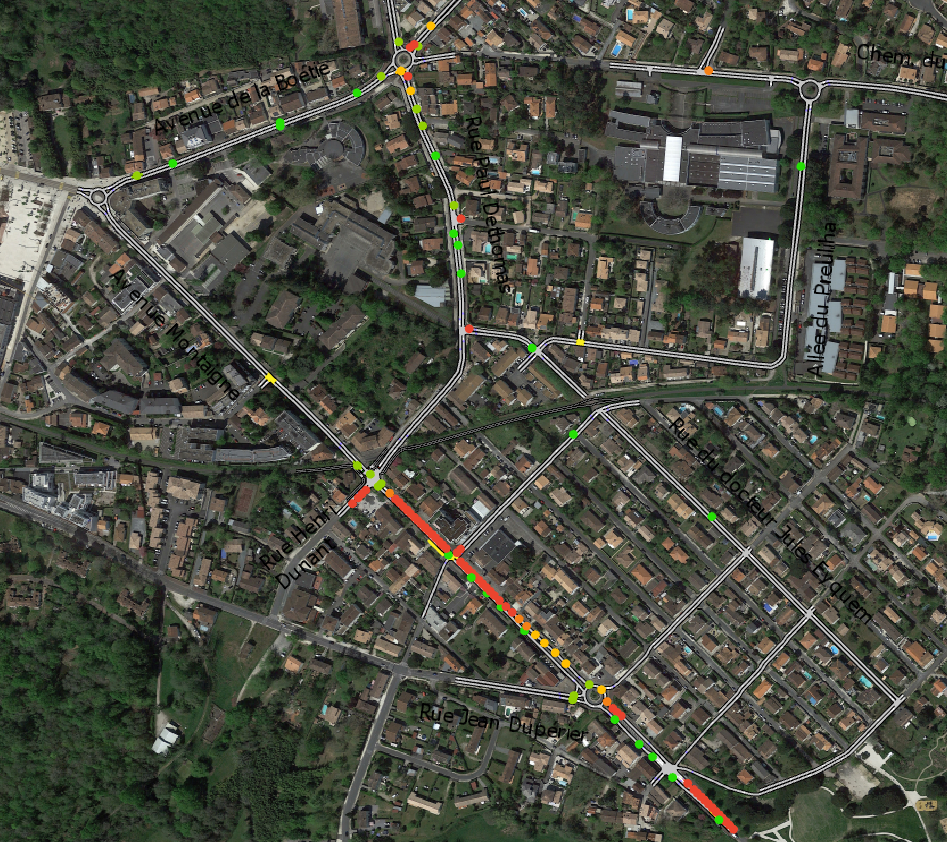 Fonctionnement attendu HPS
Scénario 1
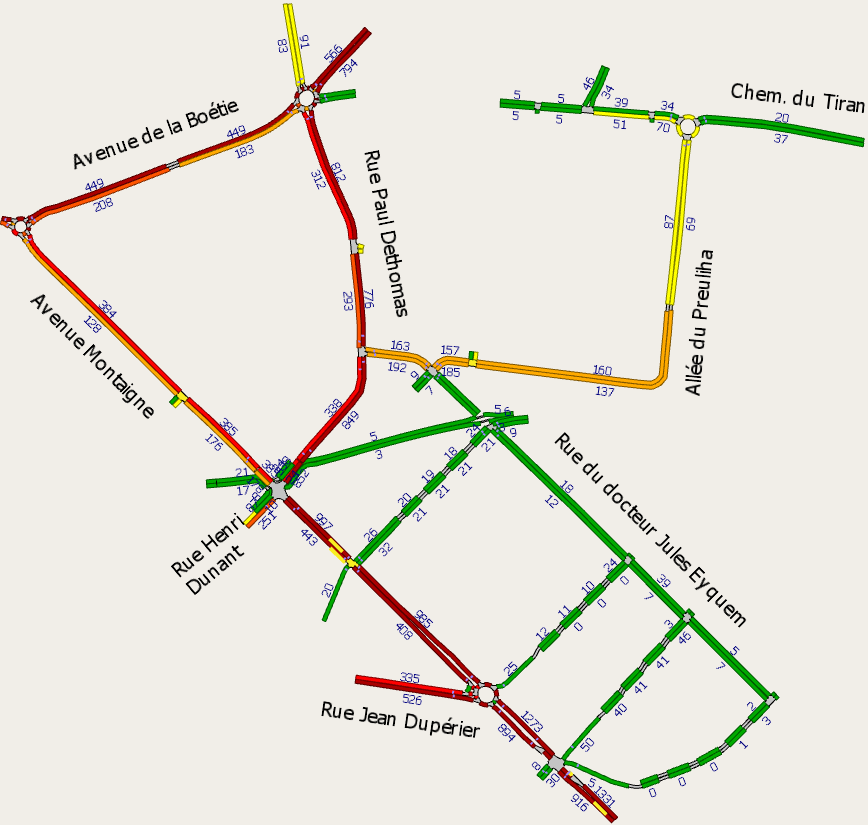 Charge de trafic TV HPS
Scénario 1
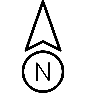 Impact du scénario :
Ralentissement sur la branche Avenue Montaigne Sud-Est au niveau du carrefour à feux (impact négatif sur le temps de parcours et de la vitesse commerciale des bus)
Suppression complète du shunt à travers le camp des lanciers
Légende :
1 - 49
TV
50 - 99
TV
100 - 199
TV
200 - 299
TV
300 - 399
TV
400 - inf
TV
4. Scénario
4.2 Scénario 2
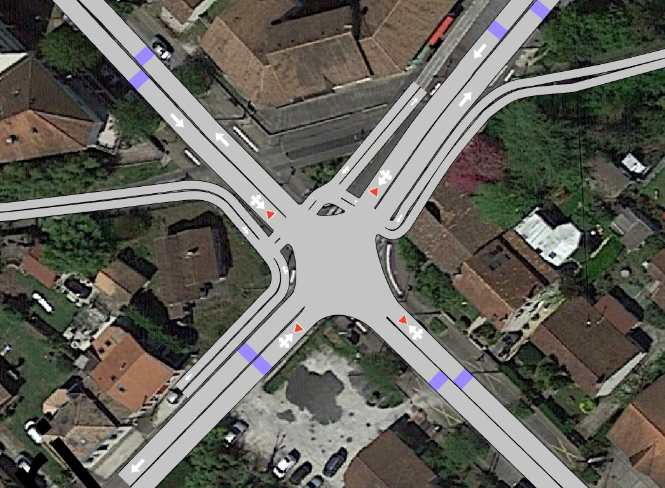 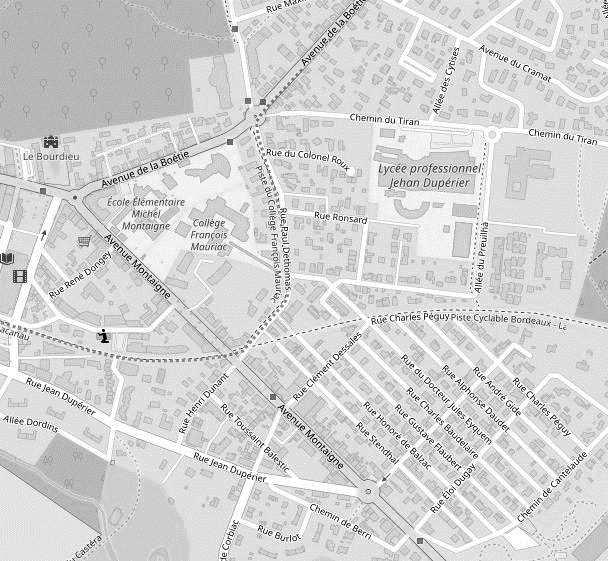 Scénario 2_ Mise en sens unique vers le Nord Ouest de la Rue du Dr Jules Eyquem depuis Rue Clément Dessales vers l’Allée du Preuilha
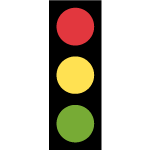 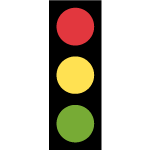 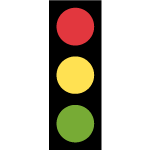 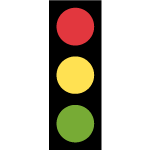 Modification de la géométrie du carrefour à feux entre Rue Paul Dethomas / Avenue Montaigne / Rue Henri Dunant :

- Redressement des itinéraires cycliste pour rendre le carrefour plus compact et ainsi augmenter la capacité d’écoulement.

- Ajout de la voie REV par la Rue Henri Dunant rejoignant la piste Lacanau-Bordeaux à l’Ouest du Carrefour.
4. Scénario
4.2 Scénario 2
4.2.1 HPM
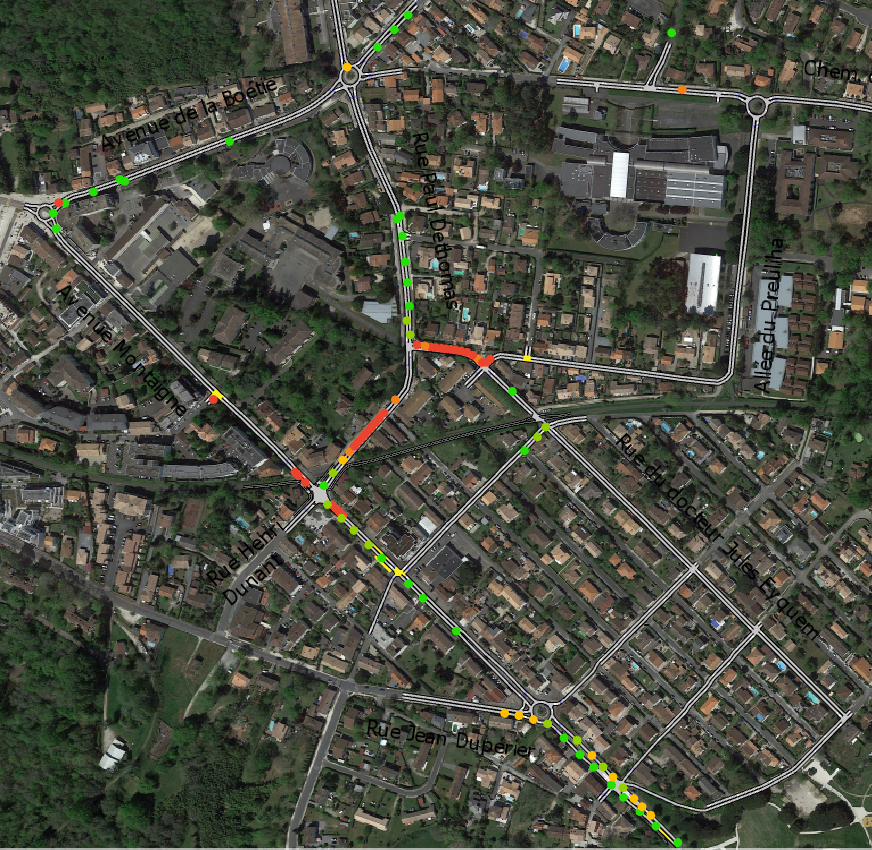 Fonctionnement attendu HPM
Scénario 2
Charge de trafic TV HPM
Scénario 2
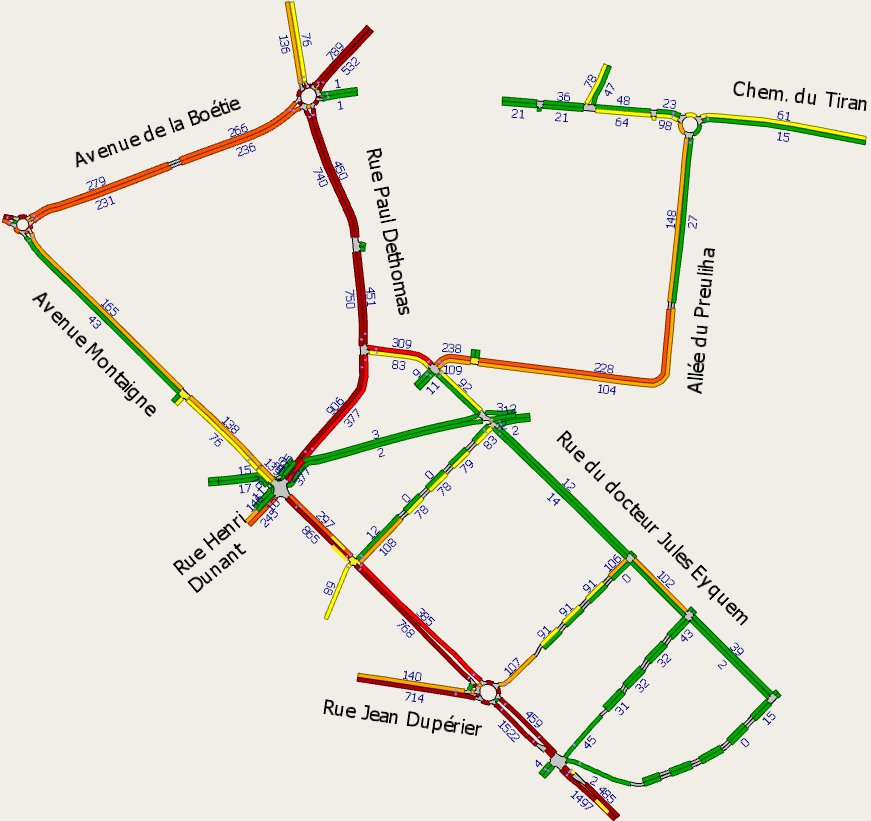 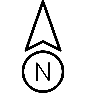 Impact du scénario :
Conservation du shunt dans le sens sud vers nord à travers le camp des lanciers, cela permet de retrouver un fonctionnement normal sur l’Avenue Montaigne Sud Est.
Difficulté d’insertion depuis la Rue du Dr Jules Eyquem sur la Rue Paul Dethomas. 
Permet de résorber les difficultés sur l’insertion depuis la Rue Jean Dupérier.
Légende :
1 - 49
TV
50 - 99
TV
100 - 199
TV
200 - 299
TV
300 - 399
TV
400 - inf
TV
4. Scénario
4.2 Scénario 2
4.2.2 HPS
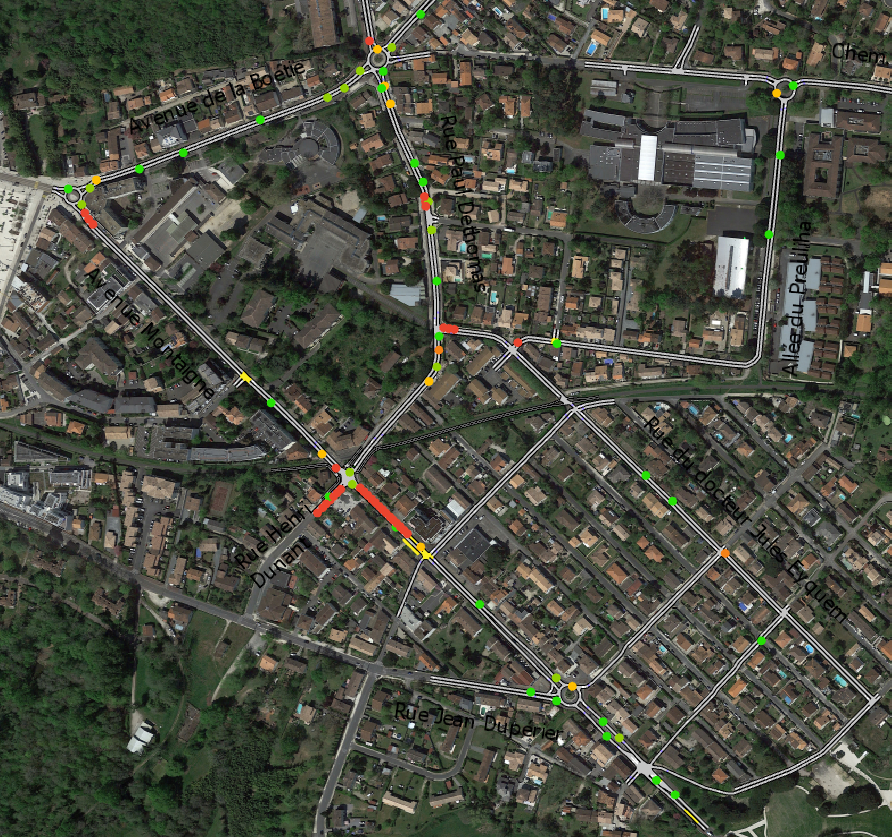 Fonctionnement attendu HPS
Scénario 2
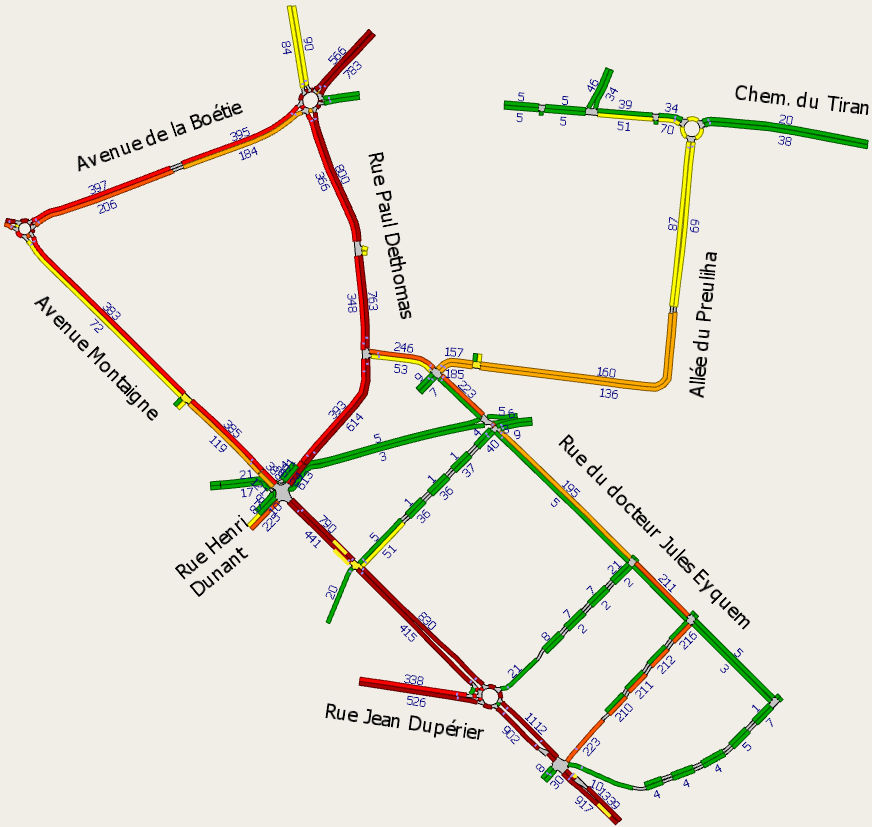 Charge de trafic TV HPS
Scénario 2
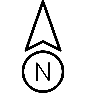 Impact du scénario :
Conservation du shunt dans le sens sud vers nord à travers le camp des lanciers, cela permet de retrouver un fonctionnement normal sur l’Avenue Montaigne Sud Est.
Légende :
1 - 49
TV
50 - 99
TV
100 - 199
TV
200 - 299
TV
300 - 399
TV
400 - inf
TV
4. Scénario
4.3 Scénario 4
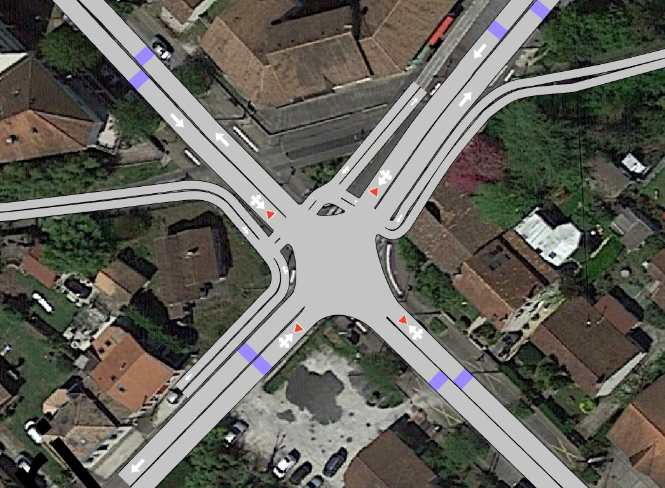 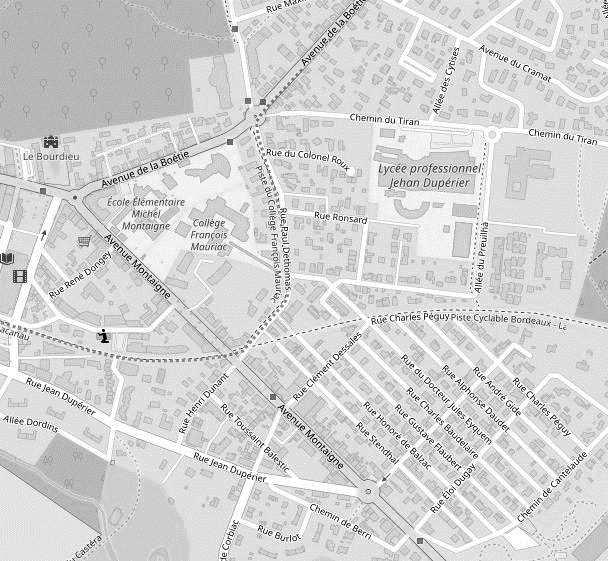 Scénario 4_ Mise en sens unique vers le Nord Ouest de la Rue du Dr Jules Eyquem depuis Rue Clément Dessales vers l’Allée du Preuilha
Mise en sens unique de l’Allée du Preuilha
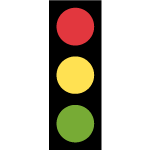 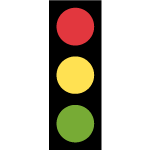 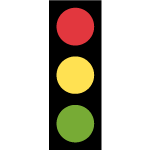 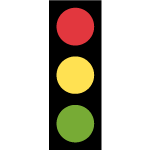 Modification de la géométrie du carrefour à feux entre Rue Paul Dethomas / Avenue Montaigne / Rue Henri Dunant :

- Redressement des itinéraires cycliste pour rendre le carrefour plus compact et ainsi augmenter la capacité d’écoulement.

- Ajout de la voie REV par la Rue Henri Dunant rejoignant la piste Lacanau-Bordeaux à l’Ouest du Carrefour.
4. Scénario
4.3 Scénario 4
4.3.1 HPM
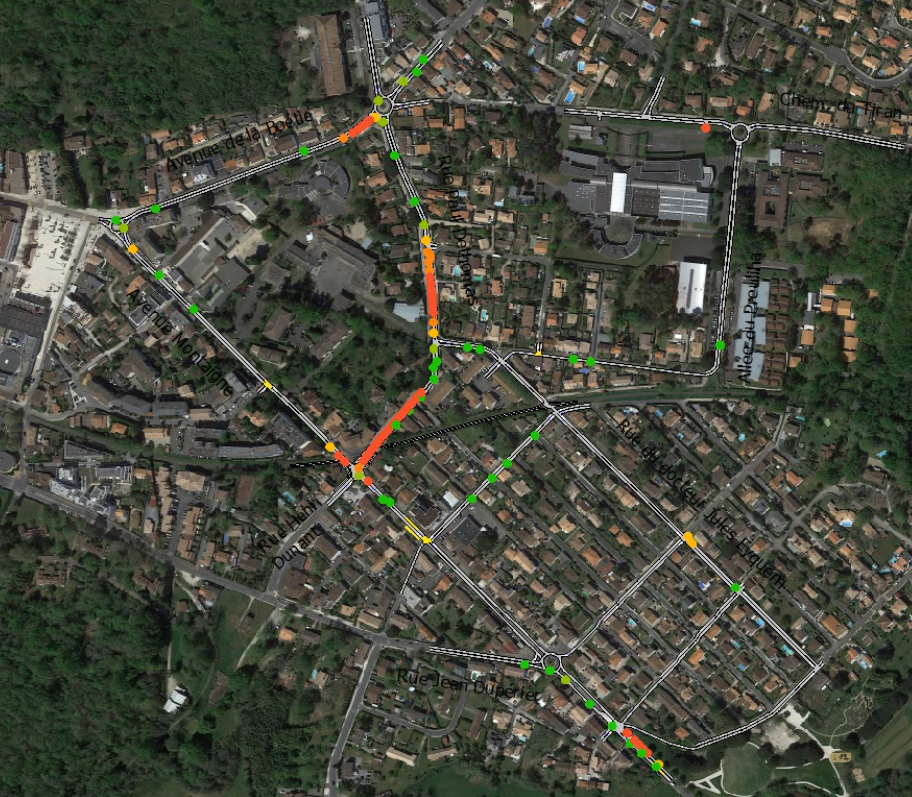 Fonctionnement attendu HPM
Scénario 4
Charge de trafic TV HPM
Scénario 4
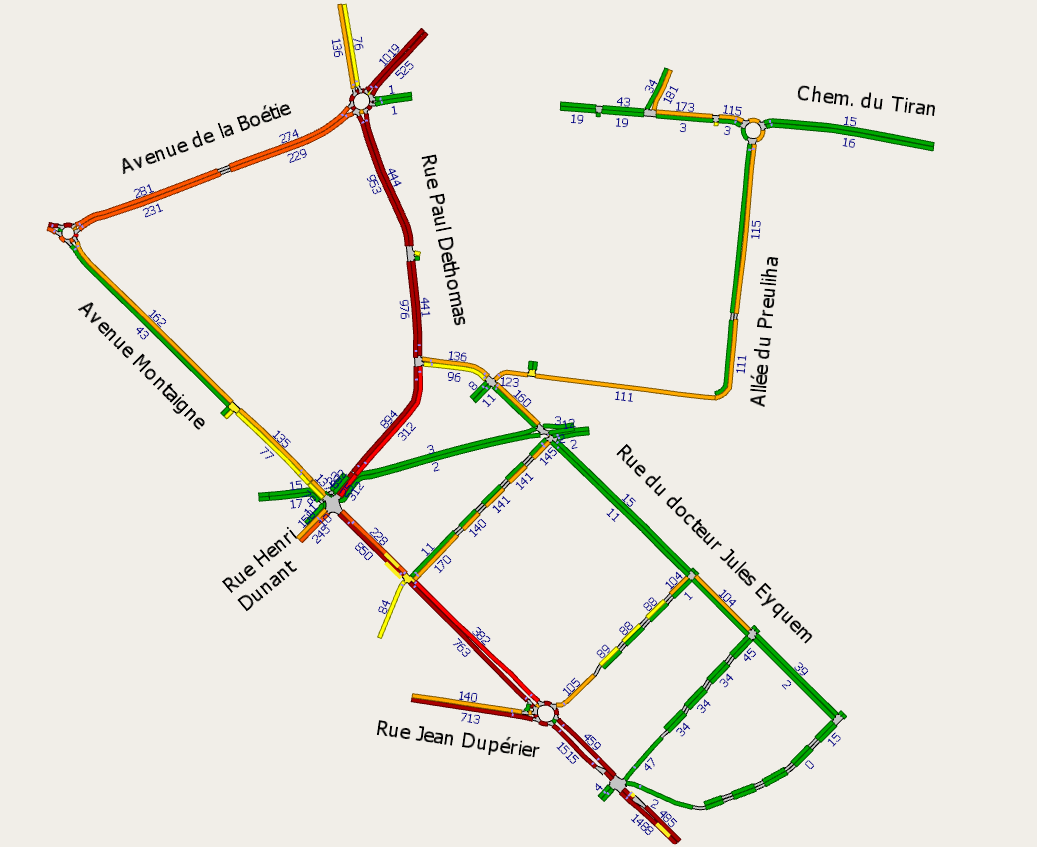 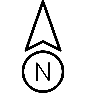 Impact du scénario :
Conservation du shunt dans le sens sud vers nord à travers le camp des lanciers, cela permet de retrouver un fonctionnement normal sur l’Avenue Montaigne Sud Est.
La mise en sens unique de l’Allée du Preuilha permet de délester cet axe mais entraine un léger regain d’attractivité pour le shunt à travers le camp des lanciers.
Permet de résorber les difficultés sur l’insertion depuis la Rue Jean Dupérier.
On constate un plus fort ralentissement sur la Rue Paul Dethomas du fait du report de trafic provenant de l’Allée du Preuilha.
Légende :
1 - 49
TV
50 - 99
TV
100 - 199
TV
200 - 299
TV
300 - 399
TV
400 - inf
TV
4. Scénario
4.3 Scénario 4
4.3.2 HPS
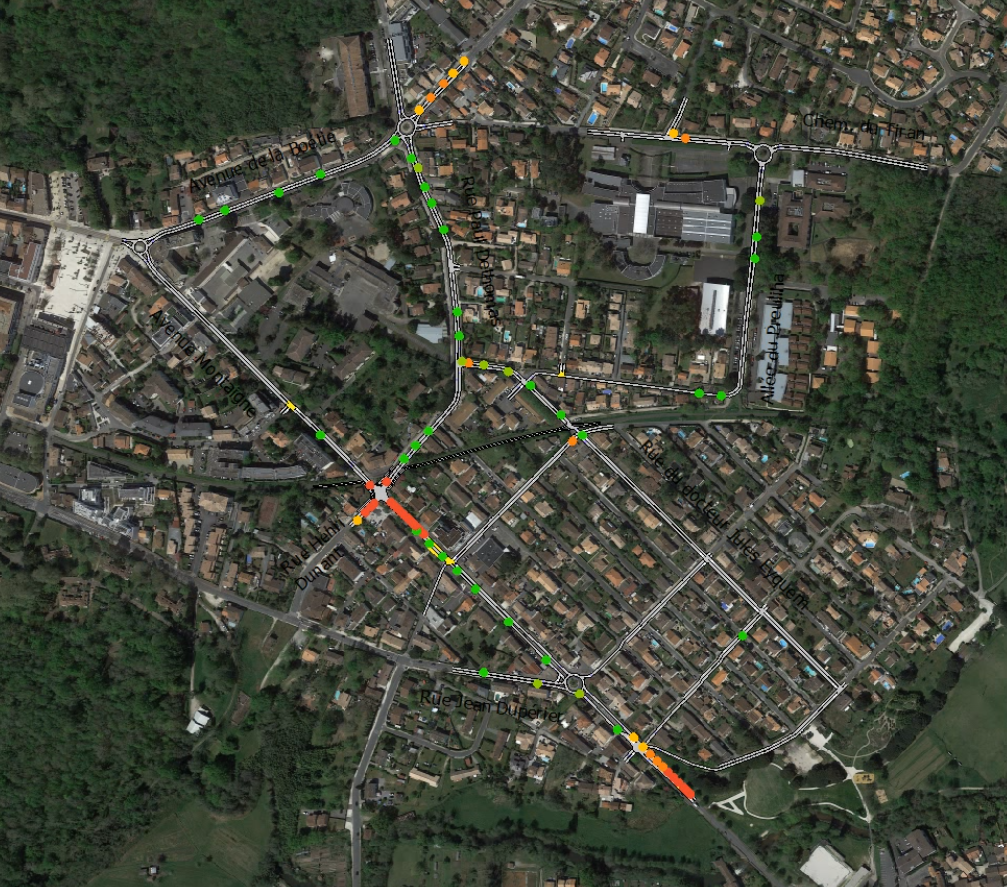 Fonctionnement attendu HPS
Scénario 4
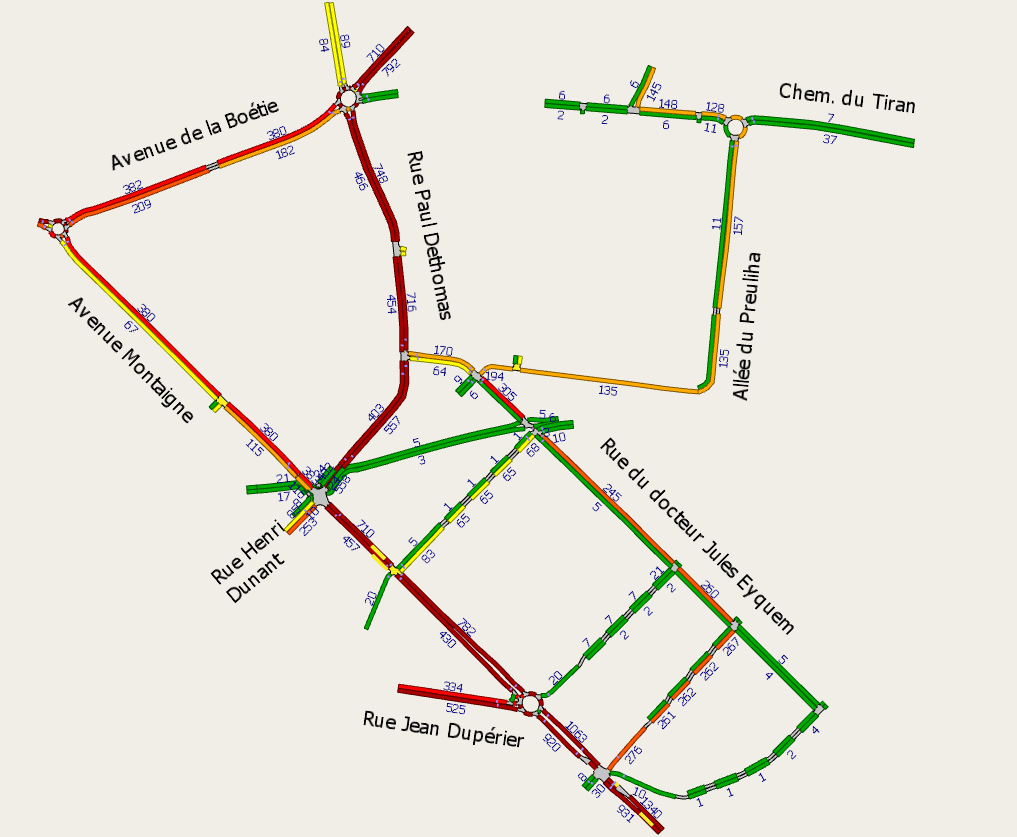 Charge de trafic TV HPS
Scénario 4
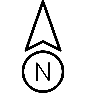 Impact du scénario :
Conservation du shunt dans le sens sud vers nord à travers le camp des lanciers, cela permet de retrouver un fonctionnement normal sur l’Avenue Montaigne Sud Est.
La mise en sens unique de l’Allée du Preuilha permet de délester cet axe mais entraine un léger regain d’attractivité pour le shunt à travers le camp des lanciers.
Légende :
1 - 49
TV
50 - 99
TV
100 - 199
TV
200 - 299
TV
300 - 399
TV
400 - inf
TV
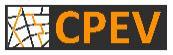 5. Synthèse
CPEV – Comptages Projets Etudes Voirie
5. Synthèse
5.1 Evolution de charge de trafic
Différence de charge de trafic 
TMJO Scénario 1 / SFE
Différence de charge de trafic 
TMJO Scénario 2 / SFE
Différence de charge de trafic 
TMJO Scénario 4 / SFE
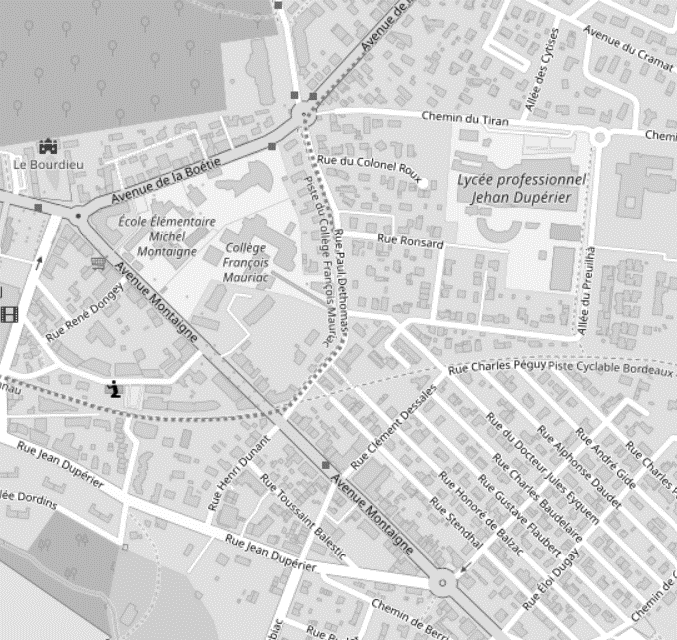 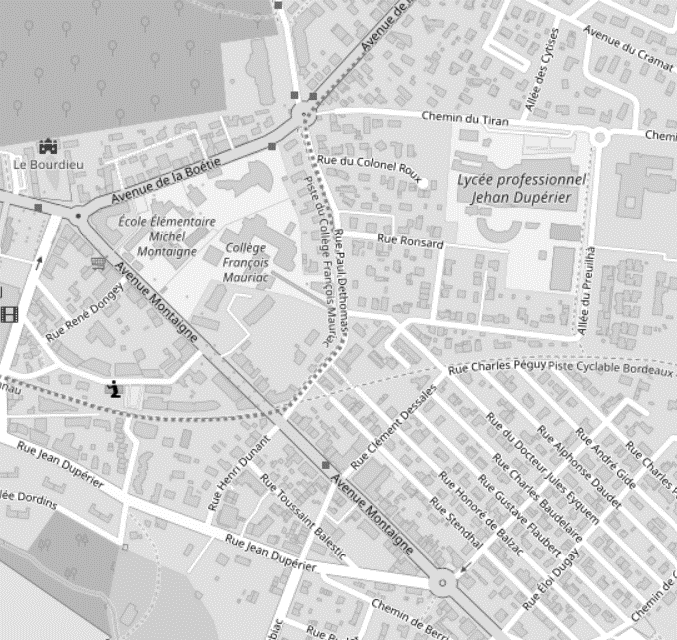 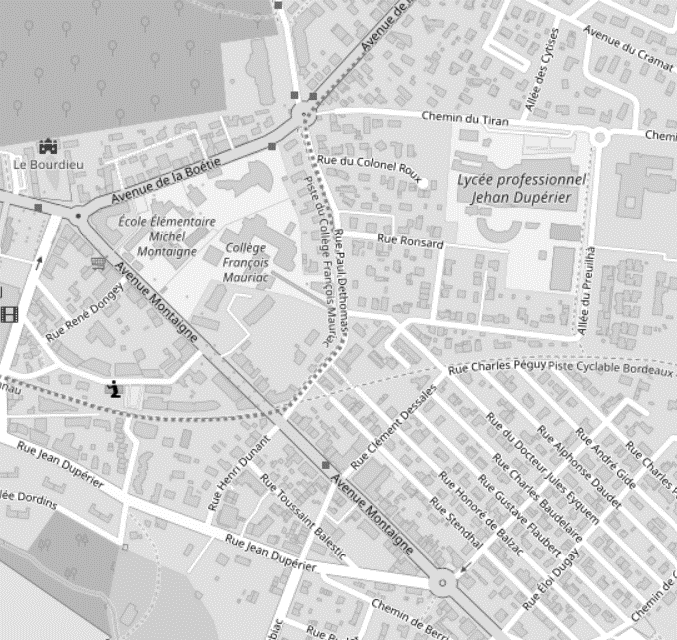 -1065 / -16%
-1335/
 -19%
-1410 /
 -21%
-285 /
 -11%
-400 /
 -14%
-1180 / 
-42%
+720 / +7%
+945 / +9%
+2320 / 
+22%
-1295 / 
-53%
0 /
0%
0 / 
0%
-1310 / -23%
-1400/ -25%
-955 / 
-17%
+3200 / +47%
+4600 / +64%
+3800 / +55%
-2590 / -70%
-2060 / -56%
-3710 / -100%
+3700 / +36%
+2600 / +26%
+2000 / +20%
5. Synthèse
5.2 Temps de parcours et Vitesse commerciale
SA
SFE
S1
S2
S4
SA
SFE
S1
S2
S4
SA
SFE
S1
S2
S4
SA
SFE
S1
S2
S4
SA
SFE
S1
S2
S4
SA
SFE
S1
S2
S4
SA
SFE
S1
S2
S4
SA
SFE
S1
S2
S4
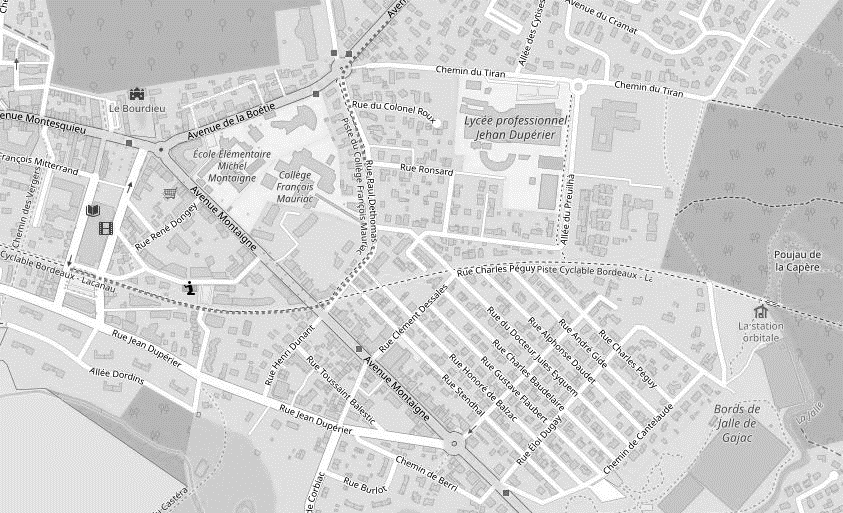 Itinéraire pris en compte pour l’extraction des résultats.
Le scénario 1 contraint l’écoulement du trafic sur l’Avenue Montaigne dans le sens Sud vers Nord.

La mise en place des scénarios 2 ou 4 permet de retrouver un fonctionnement similaire à l’état actuel sur l’ensemble du secteur.
5. Synthèse
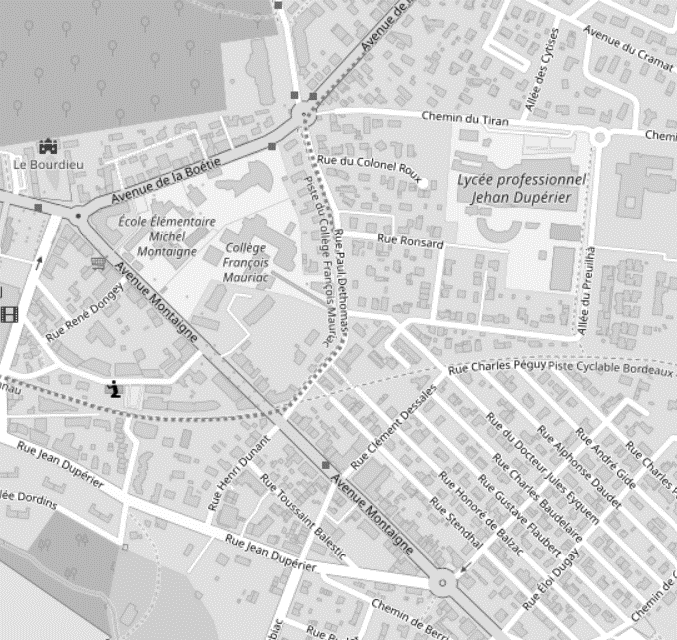 5
3
2
8
1
4
6
7